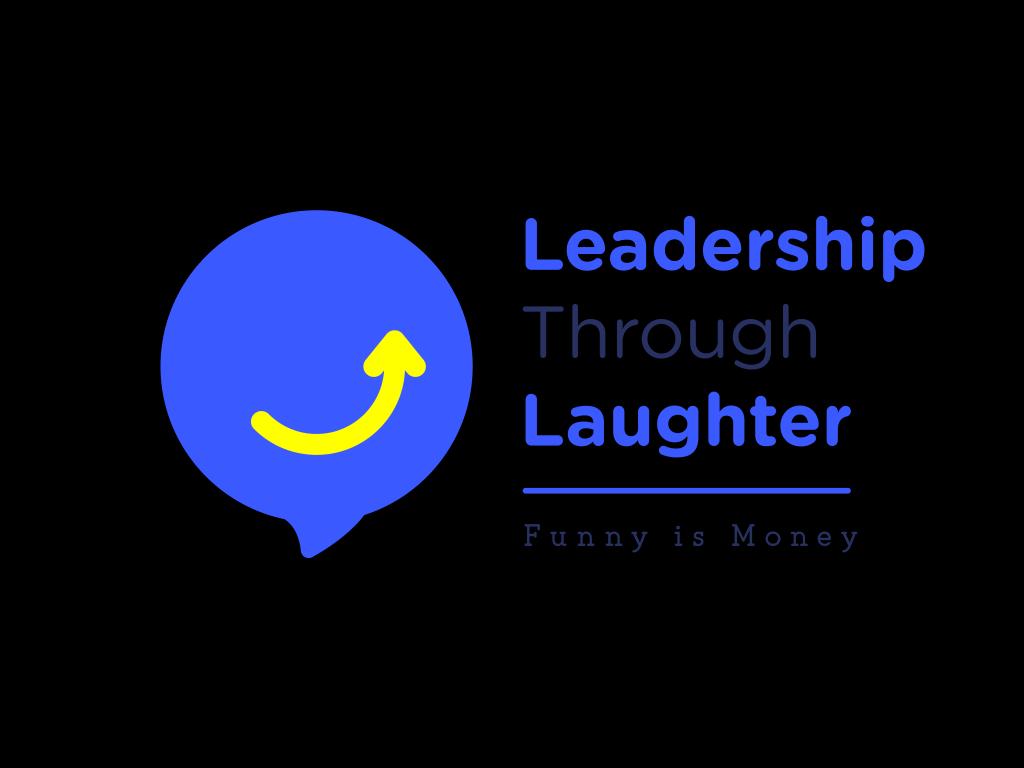 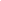 HUMOR SECRETS
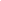 FIND FUNNY FASTER
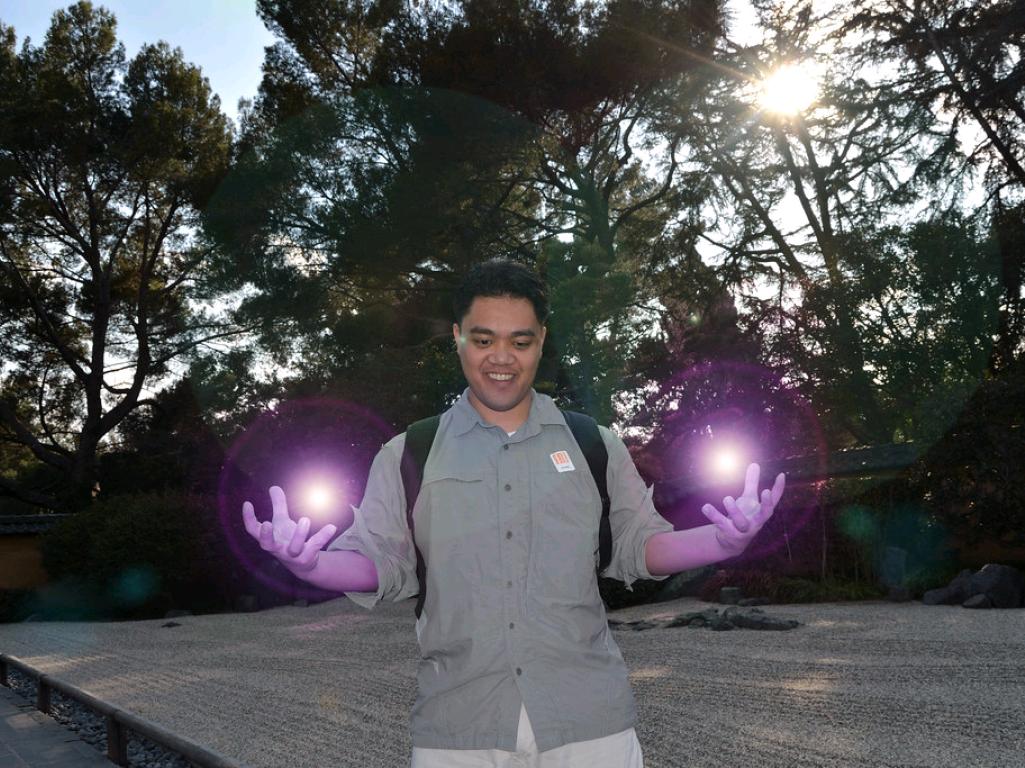 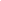 UNLOCK A SUPERPOWER
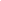 ABILITY TO CREATE LAUGHTER
cc: aj.lopez - https://www.flickr.com/photos/54235724@N07
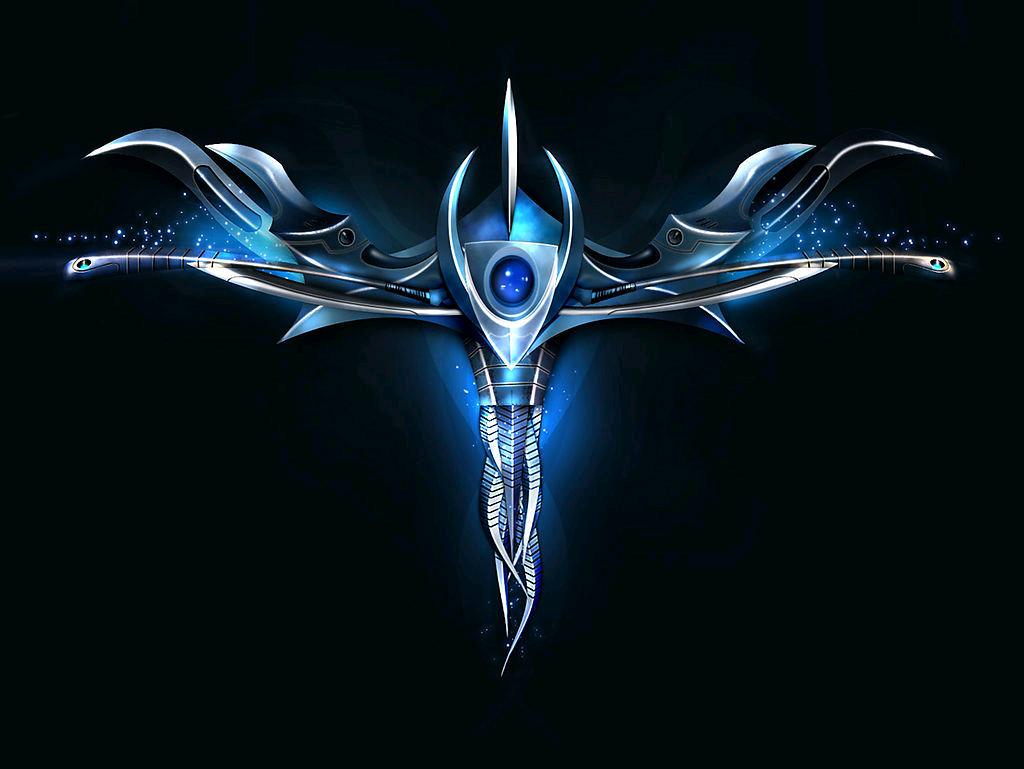 HUMOR IS A SECRET WEAPON
cc: anna1395 - https://www.flickr.com/photos/53348227@N06
[Speaker Notes: Well when its funny I laugh...
It like in a speech...the first thing you need is clarity on your message
What is the process that makes someone laugh?]
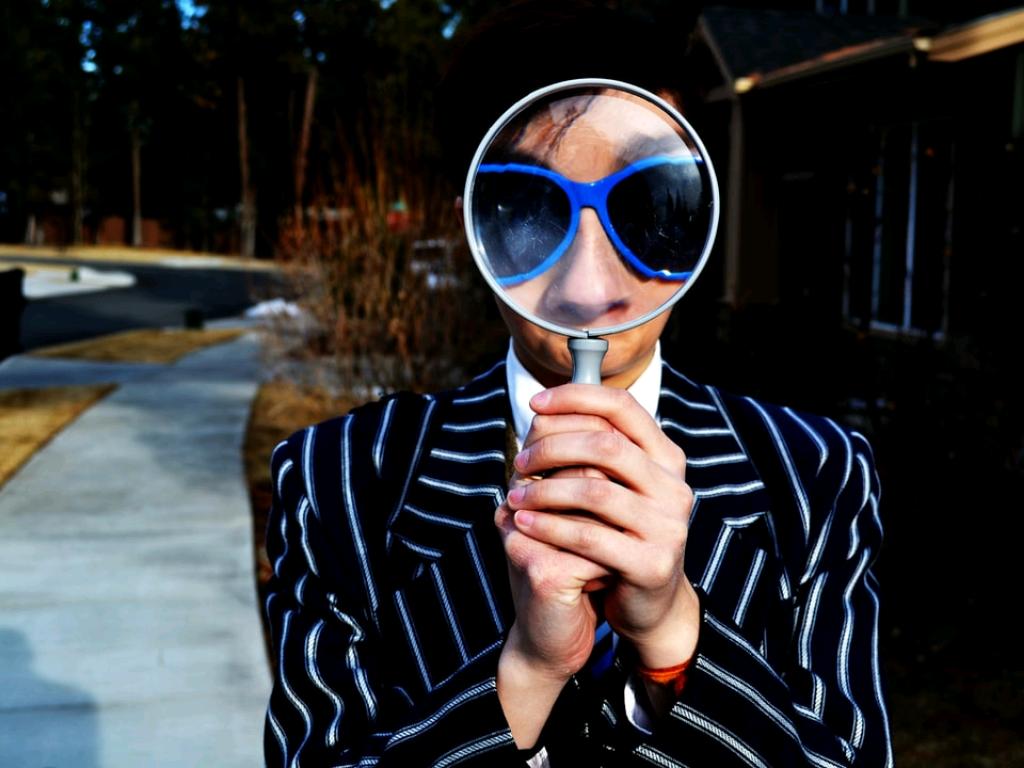 WITH SECRETS THAT MOST DON'T SEE
cc: Marten Newhall - https://unsplash.com/@laughayette?utm_source=haikudeck&utm_medium=referral&utm_campaign=api-credit
[Speaker Notes: Well when its funny I laugh...
It like in a speech...the first thing you need is clarity on your message
What is the process that makes someone laugh?]
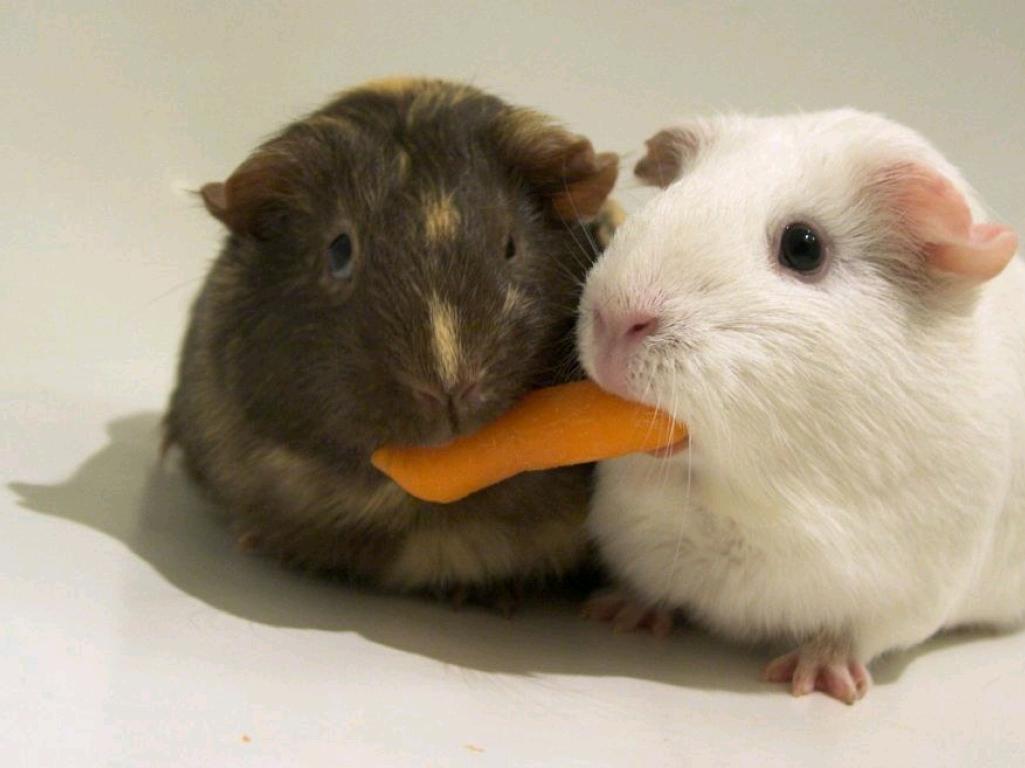 EVEN FEWER SHARE
cc: ryancr - https://www.flickr.com/photos/33128961@N00
[Speaker Notes: Well when its funny I laugh...
It like in a speech...the first thing you need is clarity on your message
What is the process that makes someone laugh?]
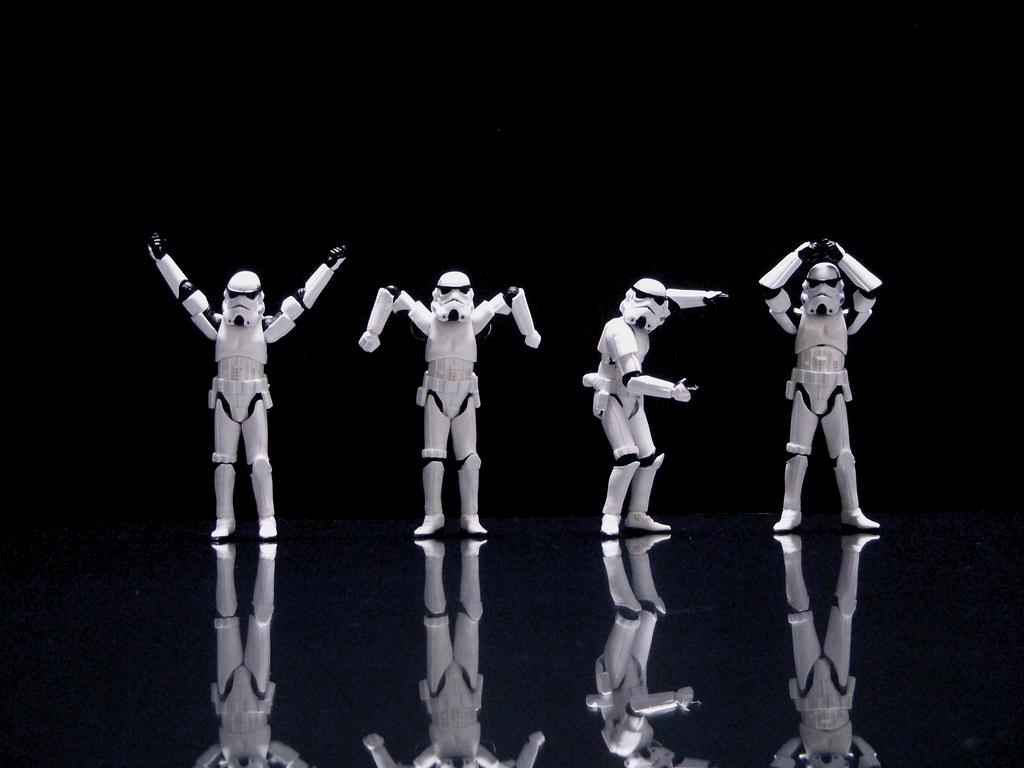 WHY USE HUMOR?
cc: JD Hancock - https://www.flickr.com/photos/83346641@N00
[Speaker Notes: Well when its funny I laugh...
It like in a speech...the first thing you need is clarity on your message
What is the process that makes someone laugh?]
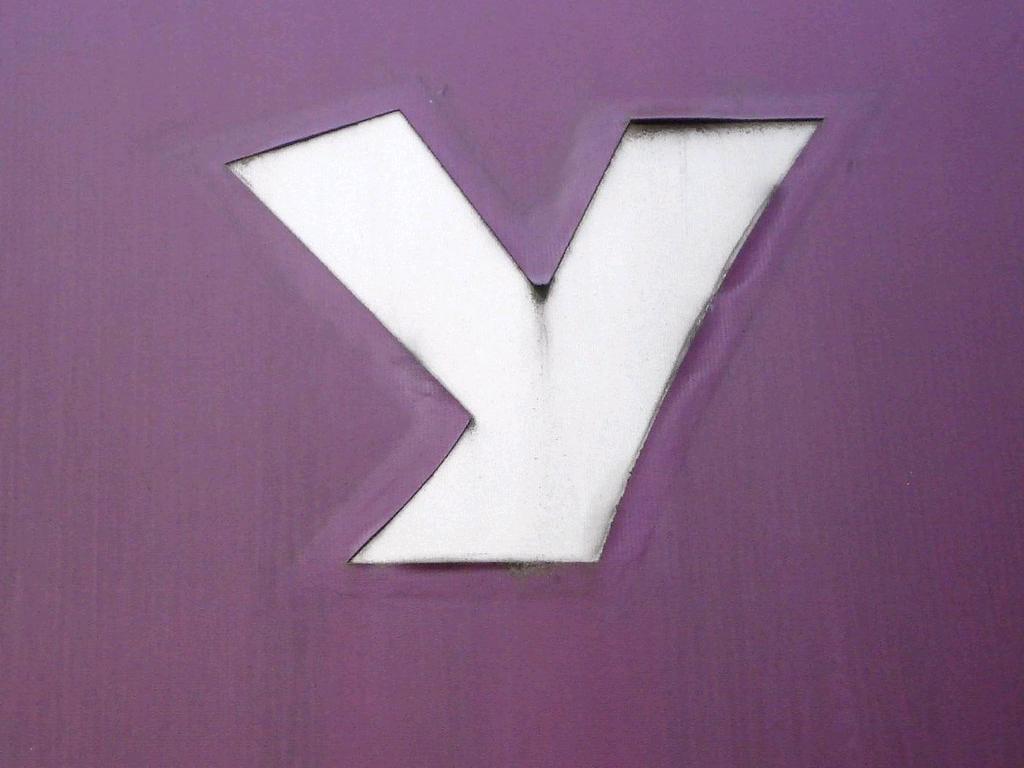 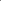 HERE'S WHY
Speak for an hour - 3% retention
use visual aids UP 5 -10%
Tell a story, people remember 50%
If the Story is Funny, it goes up to almost 70%
cc: mag3737 - https://www.flickr.com/photos/50318388@N00
[Speaker Notes: It's an unfair advantage to use humor in a contest speech

Most Toastmaster's are thinking about their words, and lead with Madame TM, Fellow toastmasters]
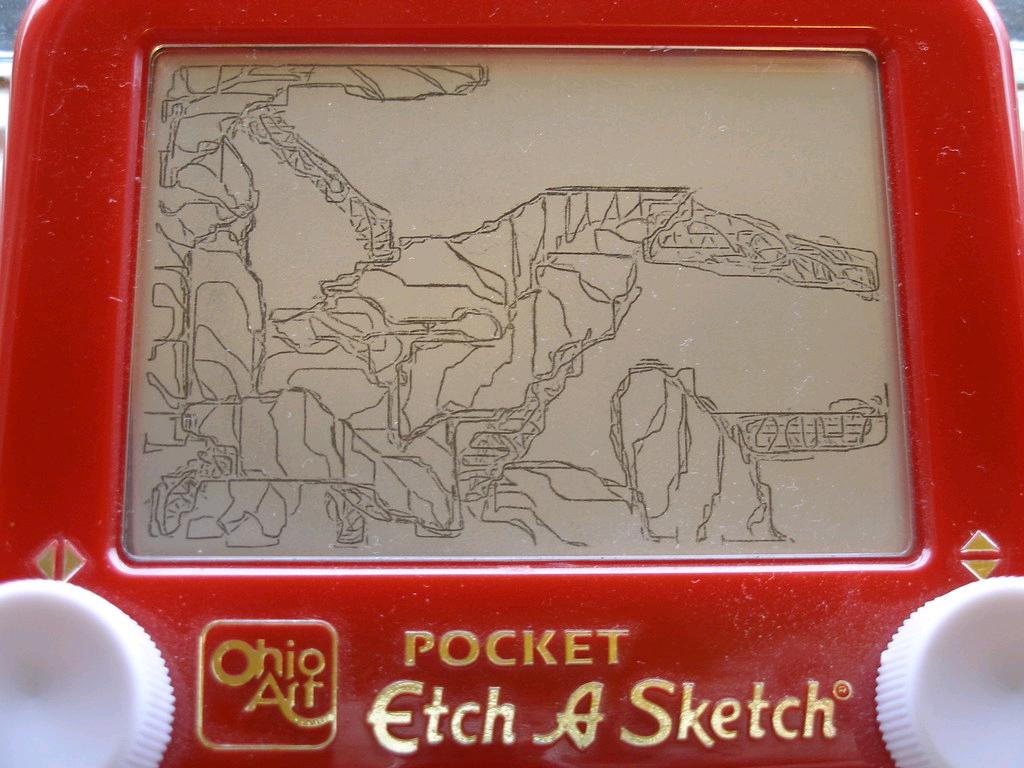 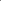 HUMOR IS EDUCATIONALLY EFFECTIVE
In Leadership
In education
In presentations
In Sales
In gaining trust
In Asking forgiveness from your Spouse....(ish)
cc: atduskgreg - https://www.flickr.com/photos/62234213@N00
[Speaker Notes: Well when its funny I laugh...
It like in a speech...the first thing you need is clarity on your message
What is the process that makes someone laugh?]
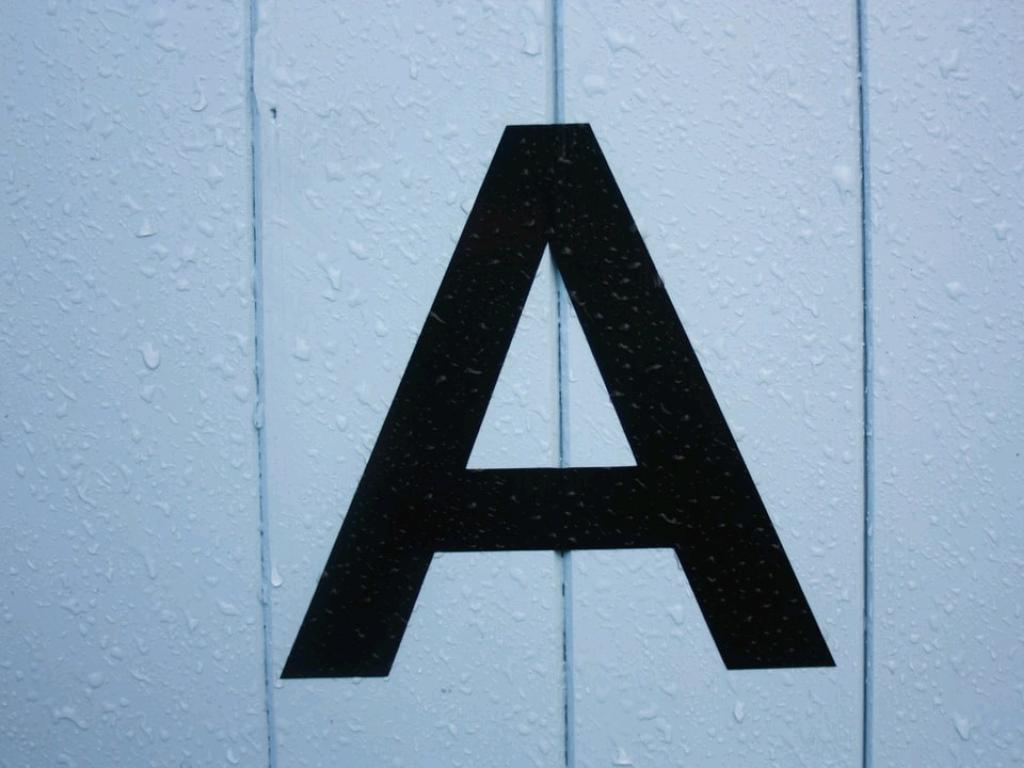 ALSO
Laughing at work raises productivity 31%
Happy salespeople sell 37% more
84% of people believe a funnier person does a better job than  their serious co-worker
91% of CEO's look for 2 main qualities ...Work Ethic and Sense of Humor
Remember this........
cc: Pearse O'Halloran - https://unsplash.com/@pearseoh?utm_source=haikudeck&utm_medium=referral&utm_campaign=api-credit
[Speaker Notes: Well when its funny I laugh...
It like in a speech...the first thing you need is clarity on your message
What is the process that makes someone laugh?]
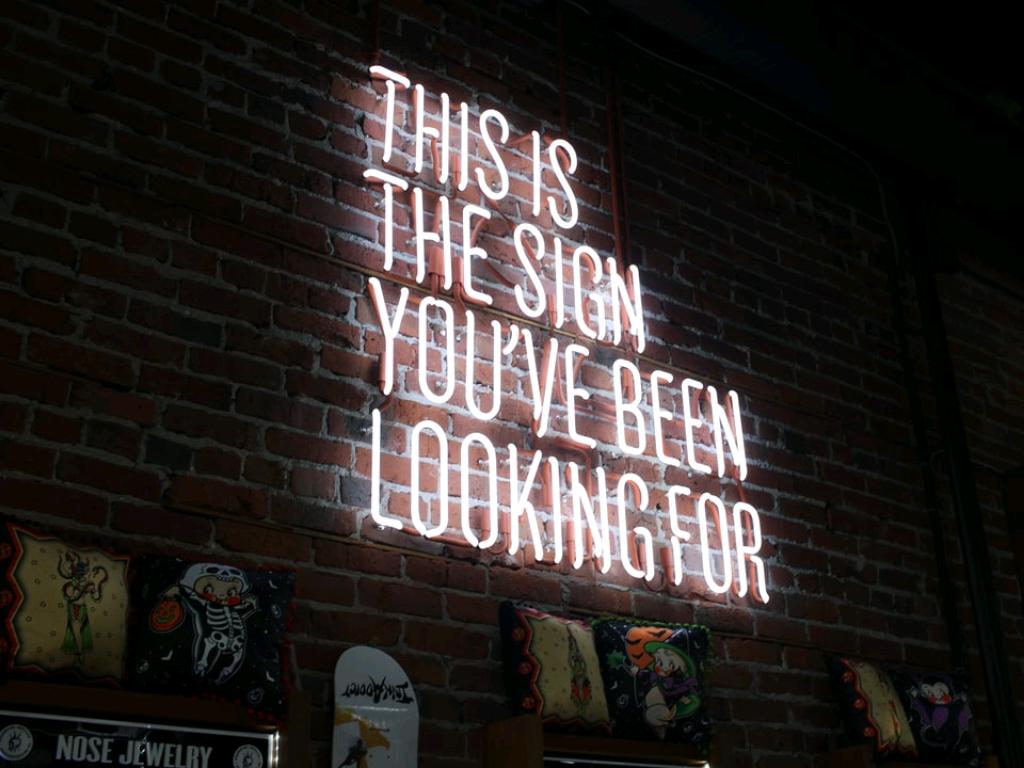 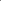 A FUNNY PERSON
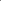 GETS MORE CHANCES IN LIFE
cc: Austin Chan - https://unsplash.com/@austinchan?utm_source=haikudeck&utm_medium=referral&utm_campaign=api-credit
[Speaker Notes: Well when its funny I laugh...
It like in a speech...the first thing you need is clarity on your message
What is the process that makes someone laugh?]
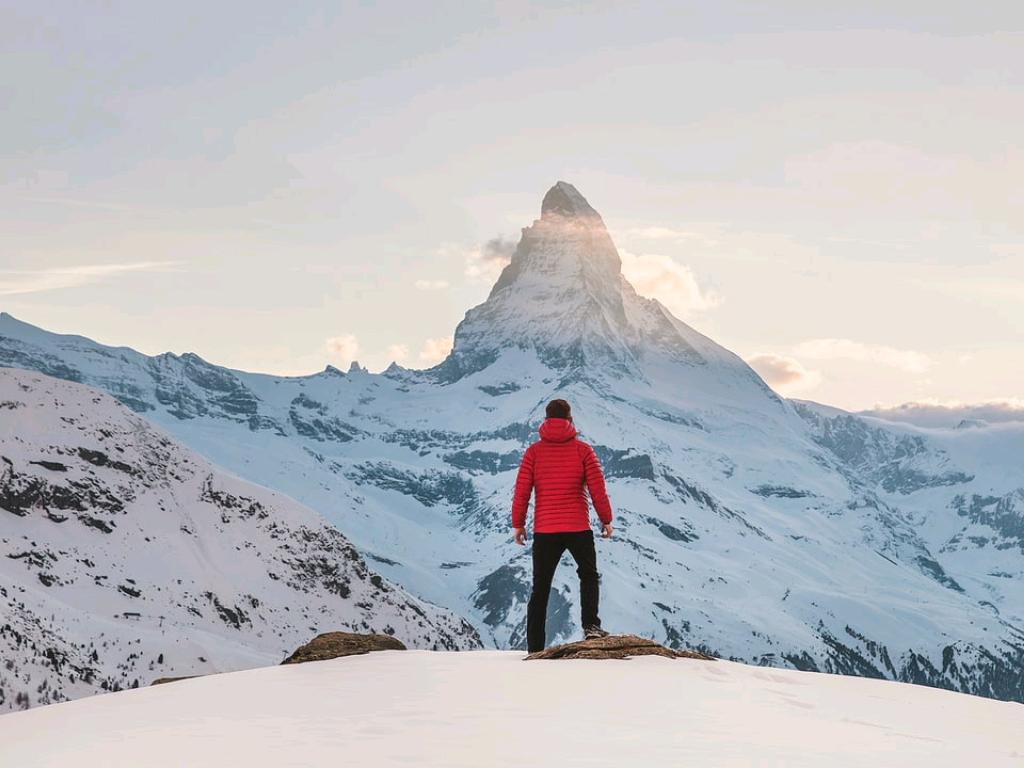 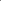 THE HEIGHT OF LAUGHTER
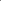 CREATES THE HEIGHT OF LEARNING
cc: Joshua Earle - https://unsplash.com/@joshuaearle?utm_source=haikudeck&utm_medium=referral&utm_campaign=api-credit
[Speaker Notes: Well when its funny I laugh...
It like in a speech...the first thing you need is clarity on your message
What is the process that makes someone laugh?]
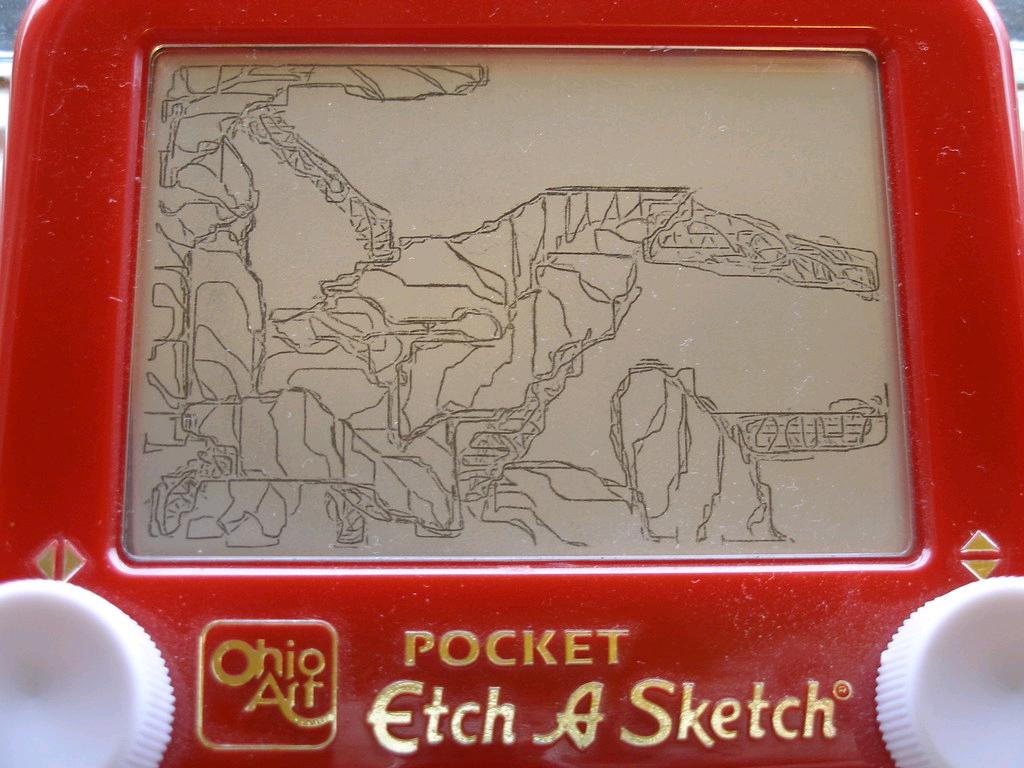 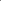 HUMOR SHAKES YOUR BRAIN'S  ETCH A SKETCH
cc: atduskgreg - https://www.flickr.com/photos/62234213@N00
[Speaker Notes: Well when its funny I laugh...
It like in a speech...the first thing you need is clarity on your message
What is the process that makes someone laugh?]
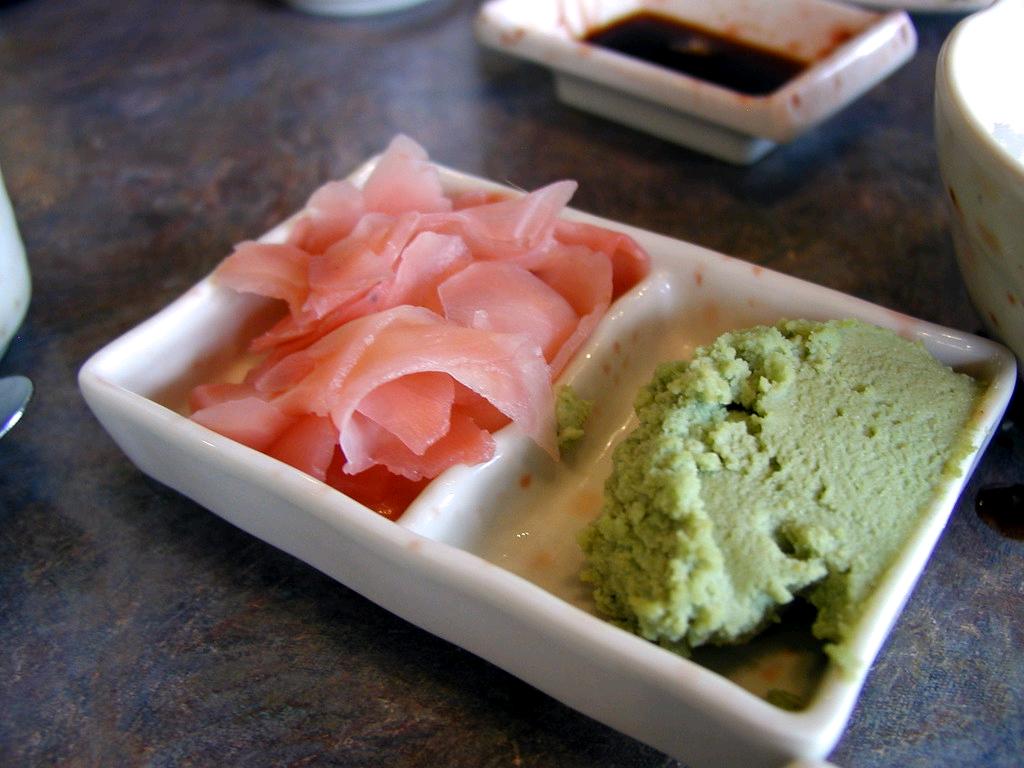 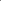 IT'S  PALLET CLEANSER
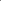 IT IS IMPOSSIBLE TO BE ANGRY, SAD, FEARFUL
cc: fortinbras - https://www.flickr.com/photos/82568321@N00
[Speaker Notes: Well when its funny I laugh...
It like in a speech...the first thing you need is clarity on your message
What is the process that makes someone laugh?]
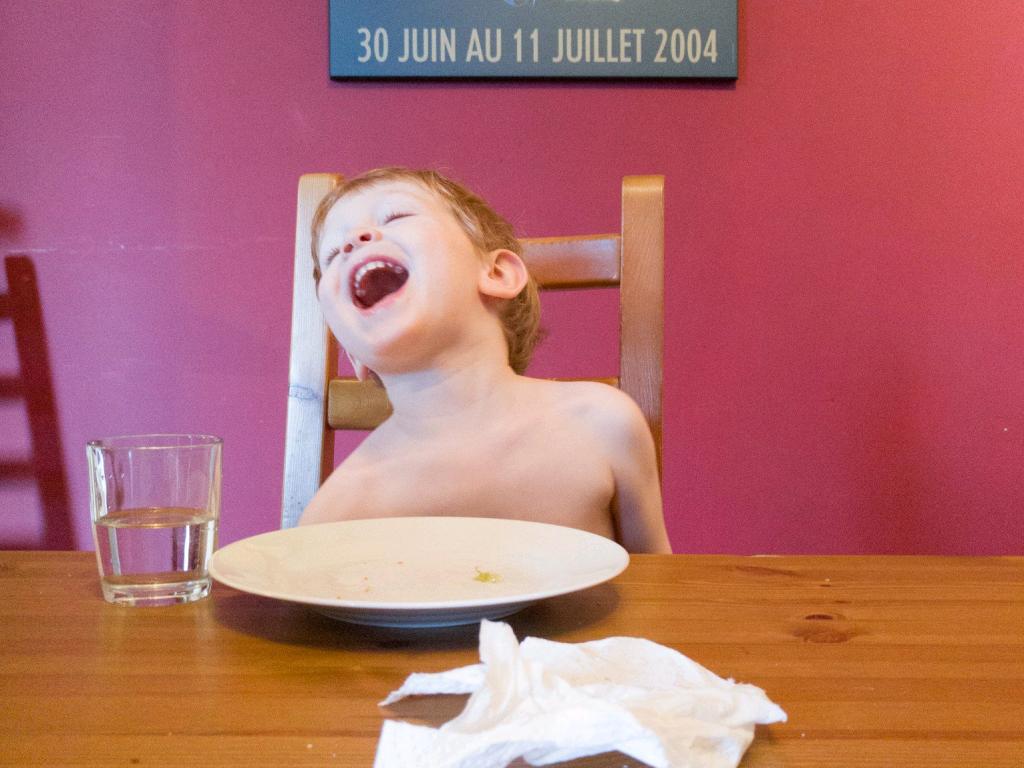 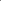 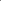 WHEN YOU LAUGH
cc: tompagenet - https://www.flickr.com/photos/73422480@N00
[Speaker Notes: you cannot hate
you cannot fear]
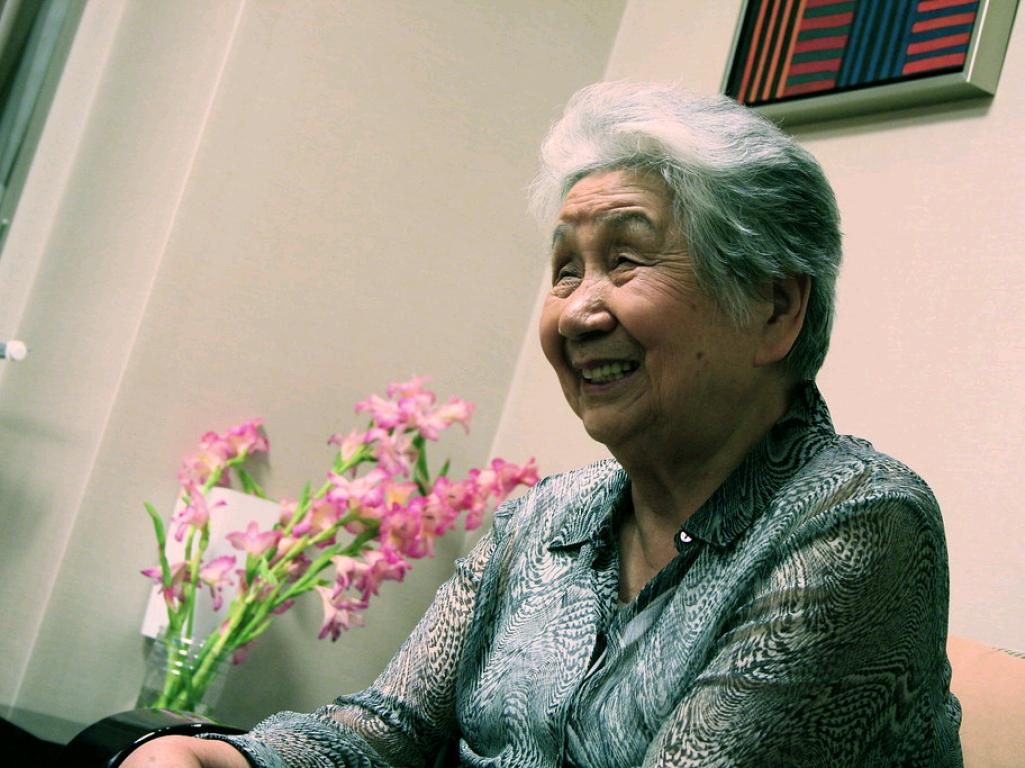 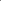 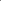 WHEN YOU CREATE LAUGHTER
cc: shindz - https://www.flickr.com/photos/90922774@N00
[Speaker Notes: you create instant rapport likability and trust...and I can prove it]
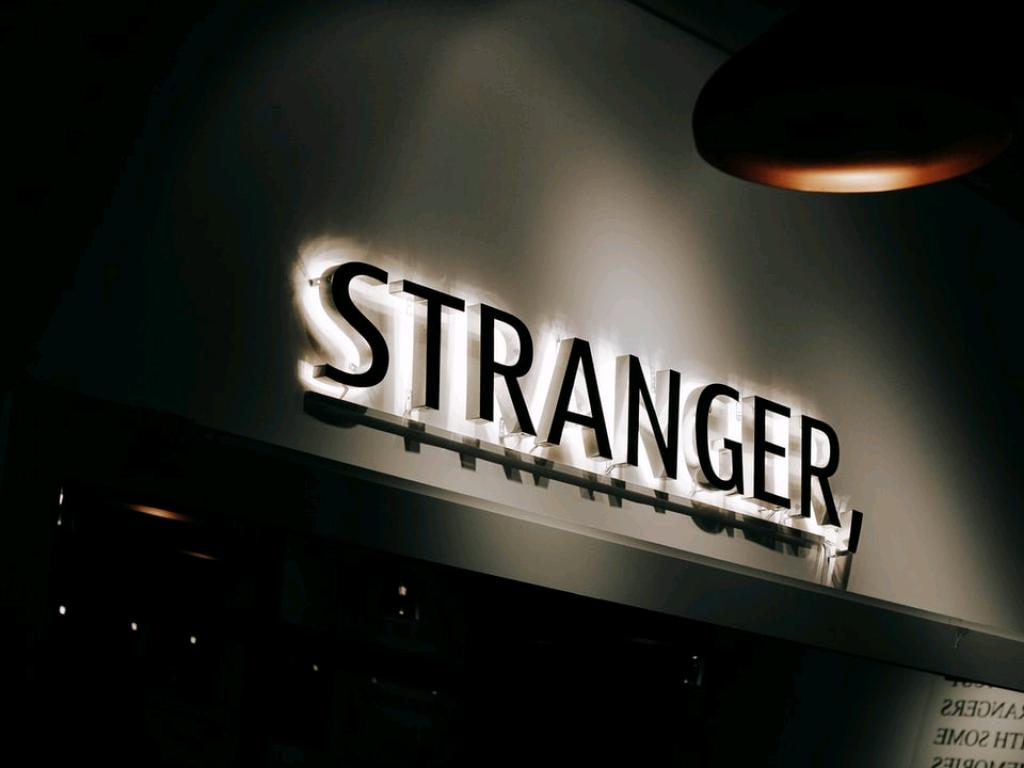 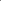 WE HAVE ALL MET
cc: Nguyen Dang Hoang Nhu - https://unsplash.com/@nguyendhn?utm_source=haikudeck&utm_medium=referral&utm_campaign=api-credit
[Speaker Notes: Well when its funny I laugh...
It like in a speech...the first thing you need is clarity on your message
What is the process that makes someone laugh?]
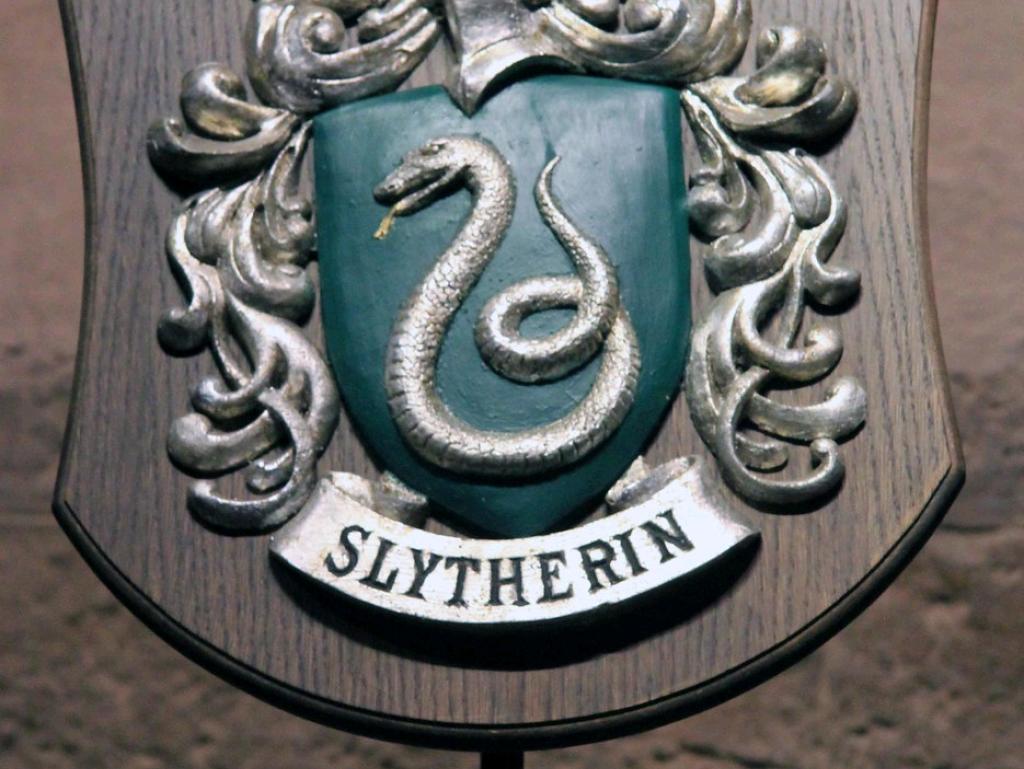 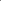 MAGICAL
cc: Karen Roe - https://www.flickr.com/photos/28752865@N08
[Speaker Notes: Well when its funny I laugh...
It like in a speech...the first thing you need is clarity on your message
What is the process that makes someone laugh?]
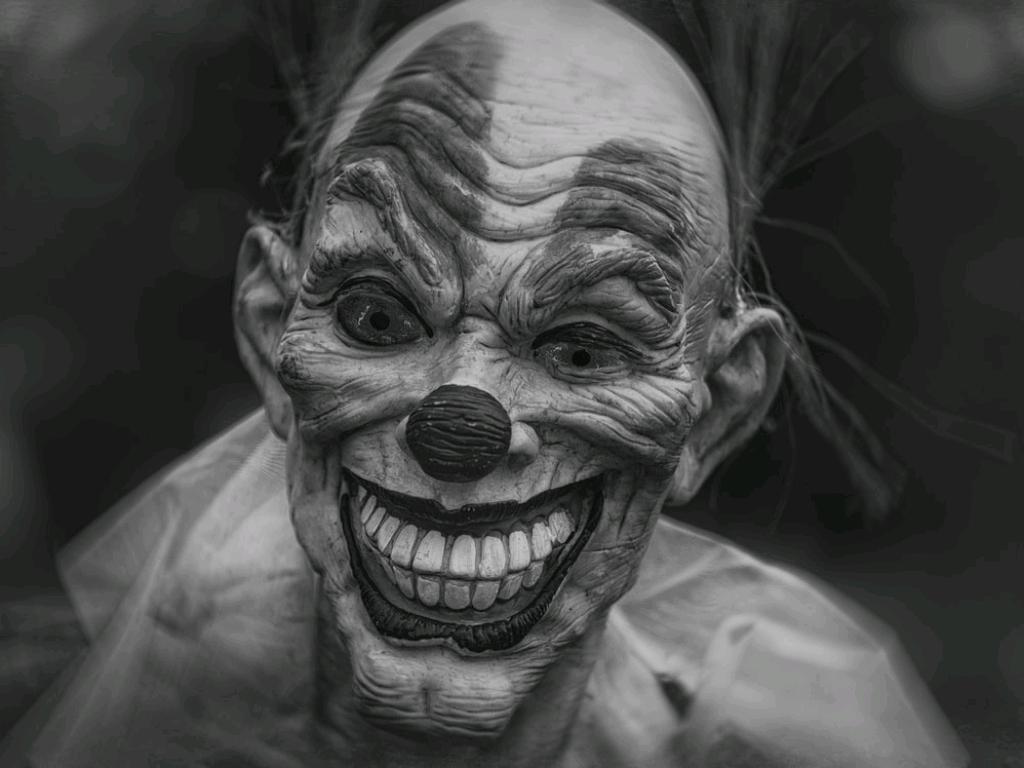 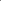 CREEPY
cc: Robert  Zunikoff - https://unsplash.com/@rzunikoff?utm_source=haikudeck&utm_medium=referral&utm_campaign=api-credit
[Speaker Notes: Well when its funny I laugh...
It like in a speech...the first thing you need is clarity on your message
What is the process that makes someone laugh?]
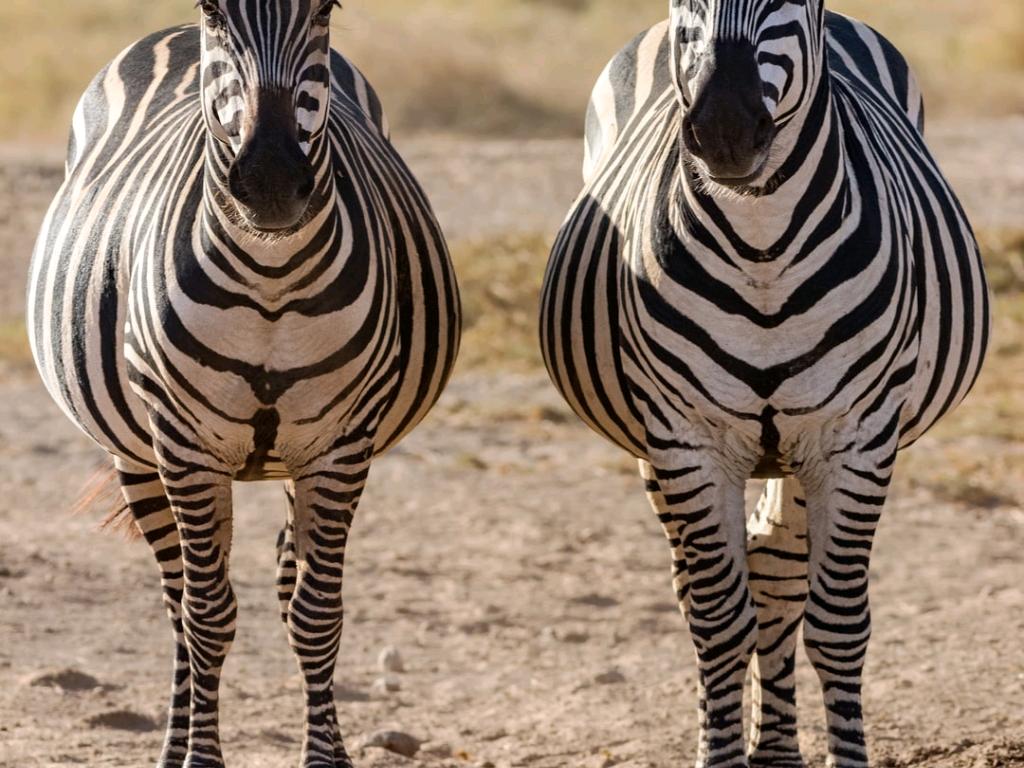 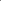 WHAT'S THE DIFFERENCE?
cc: Neil and Zulma Scott - https://unsplash.com/@valenciascott?utm_source=haikudeck&utm_medium=referral&utm_campaign=api-credit
[Speaker Notes: Well when its funny I laugh...
It like in a speech...the first thing you need is clarity on your message
What is the process that makes someone laugh?]
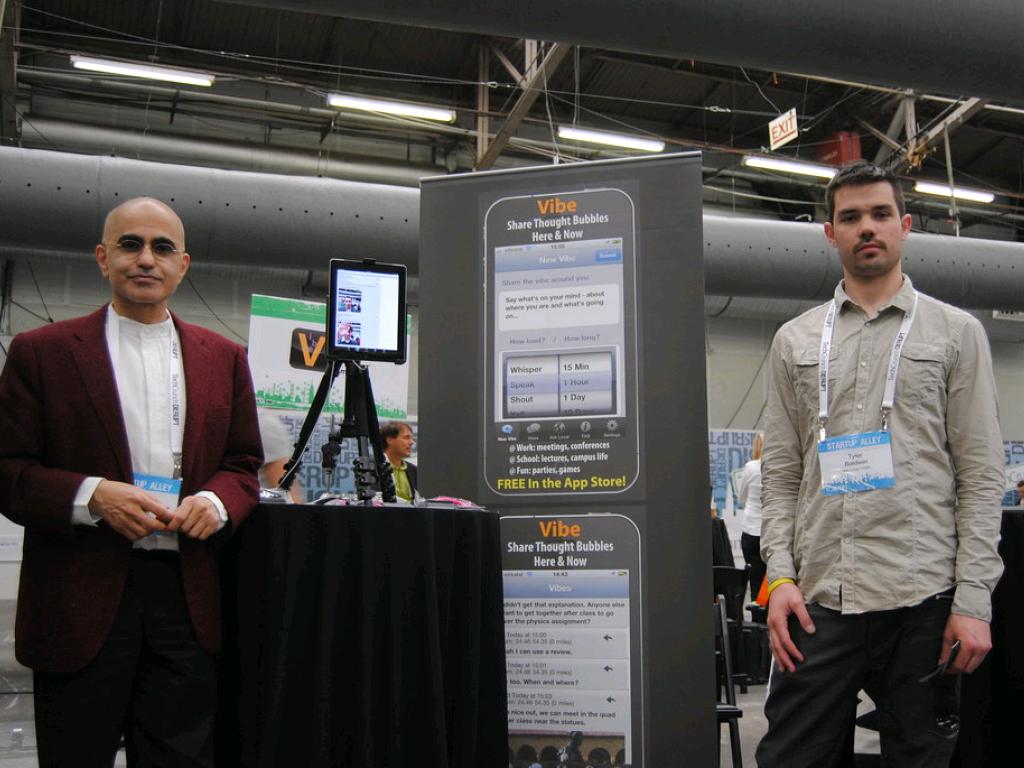 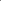 THE VIBE
cc: TechCrunch - https://www.flickr.com/photos/52522100@N07
[Speaker Notes: Well when its funny I laugh...
It like in a speech...the first thing you need is clarity on your message
What is the process that makes someone laugh?]
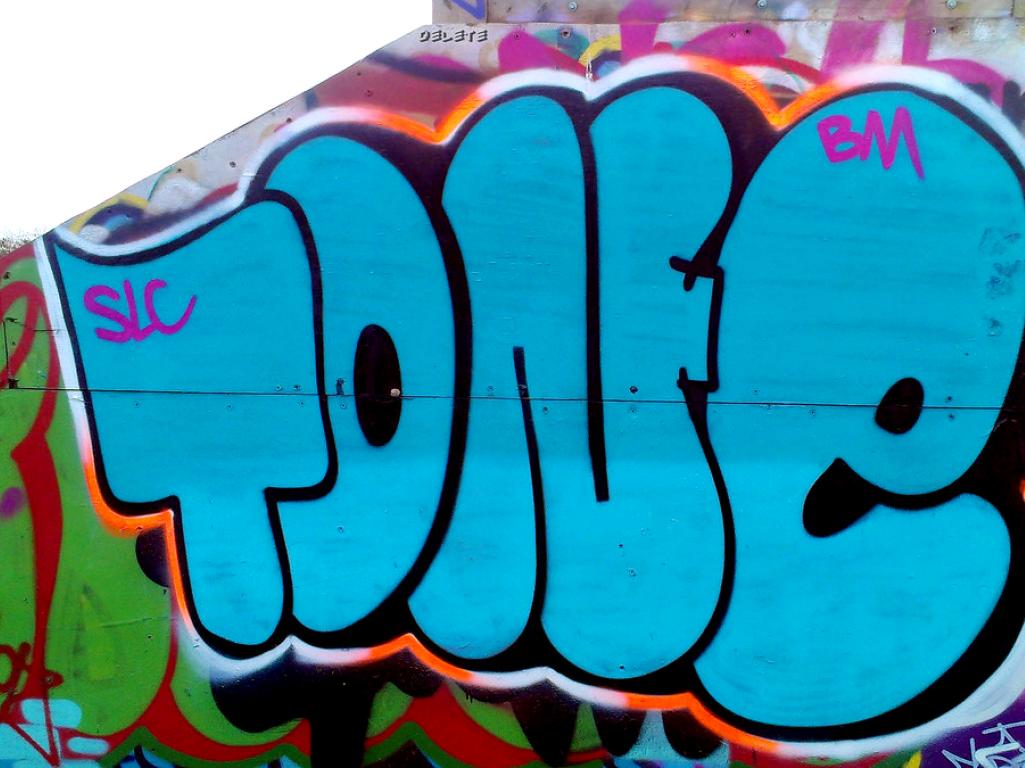 cc: delete08 - https://www.flickr.com/photos/33360697@N05
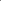 [Speaker Notes: Well when its funny I laugh...
It like in a speech...the first thing you need is clarity on your message
What is the process that makes someone laugh?]
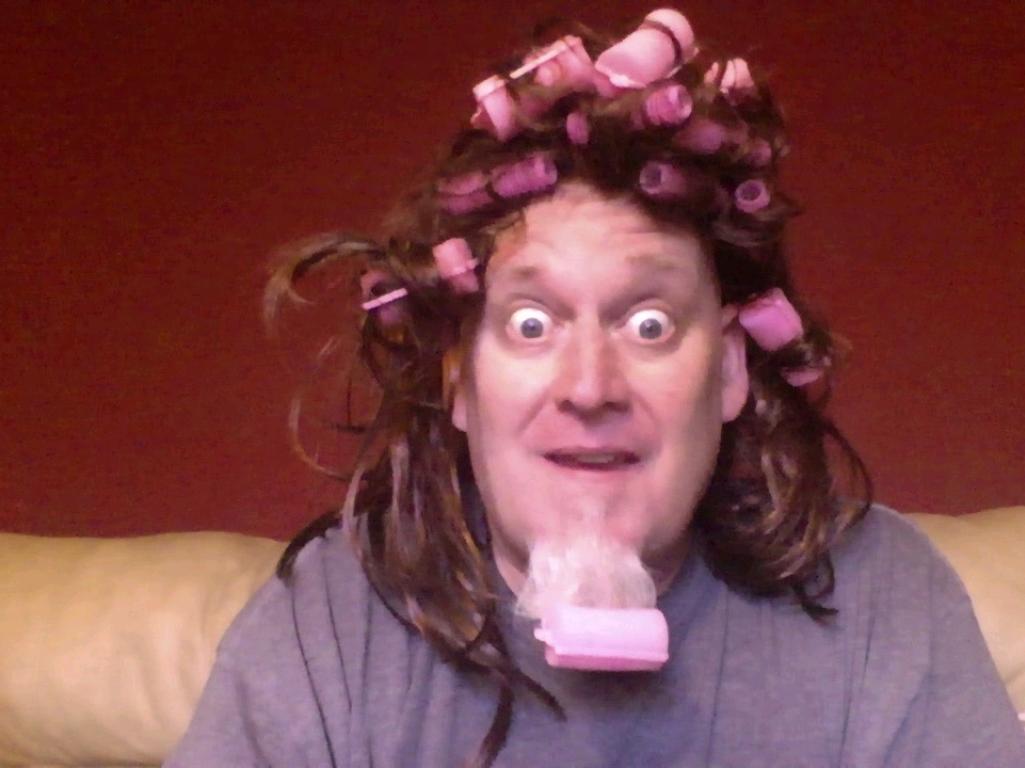 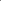 [Speaker Notes: Well when its funny I laugh...
It like in a speech...the first thing you need is clarity on your message
What is the process that makes someone laugh?]
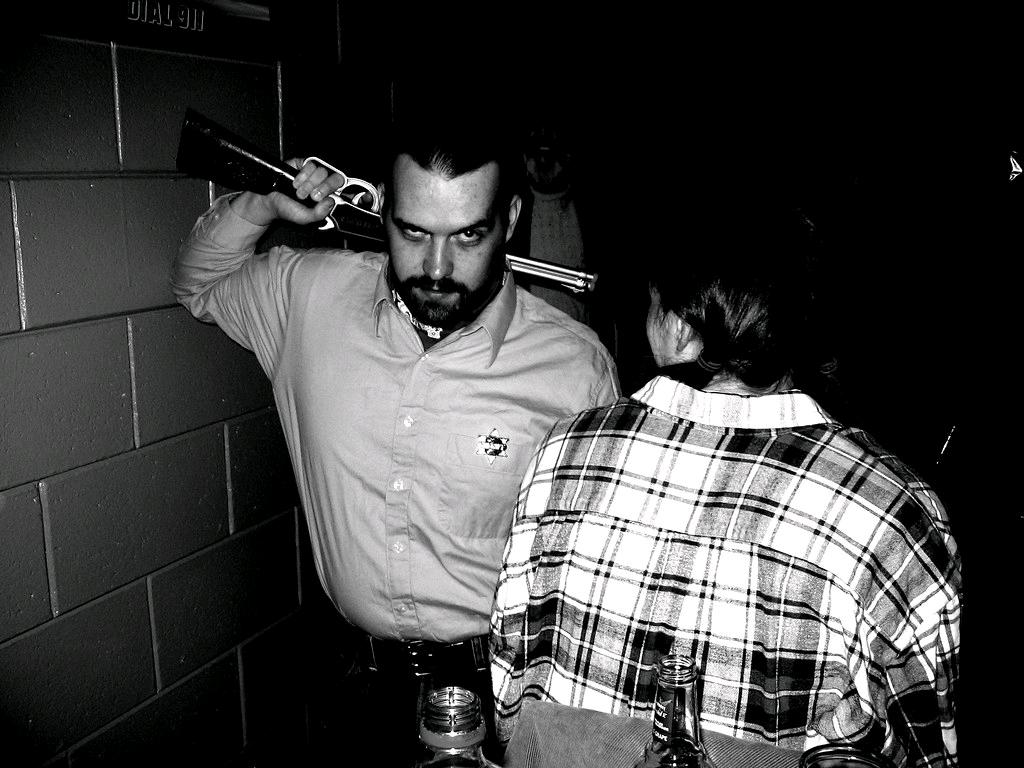 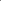 CREEPY
cc: Dance Party Duo - https://www.flickr.com/photos/58013815@N00
[Speaker Notes: Well when its funny I laugh...
It like in a speech...the first thing you need is clarity on your message
What is the process that makes someone laugh?]
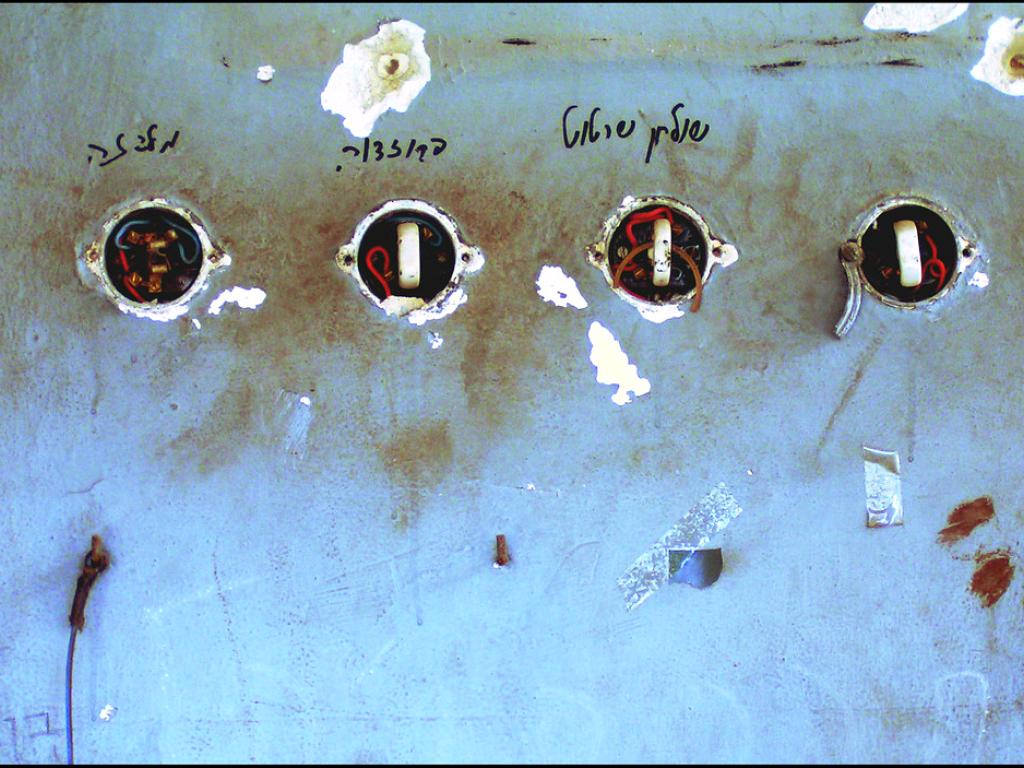 4 SWITCHES
cc: Tal Bright - https://www.flickr.com/photos/48553010@N00
[Speaker Notes: Well when its funny I laugh...
It like in a speech...the first thing you need is clarity on your message
What is the process that makes someone laugh?]
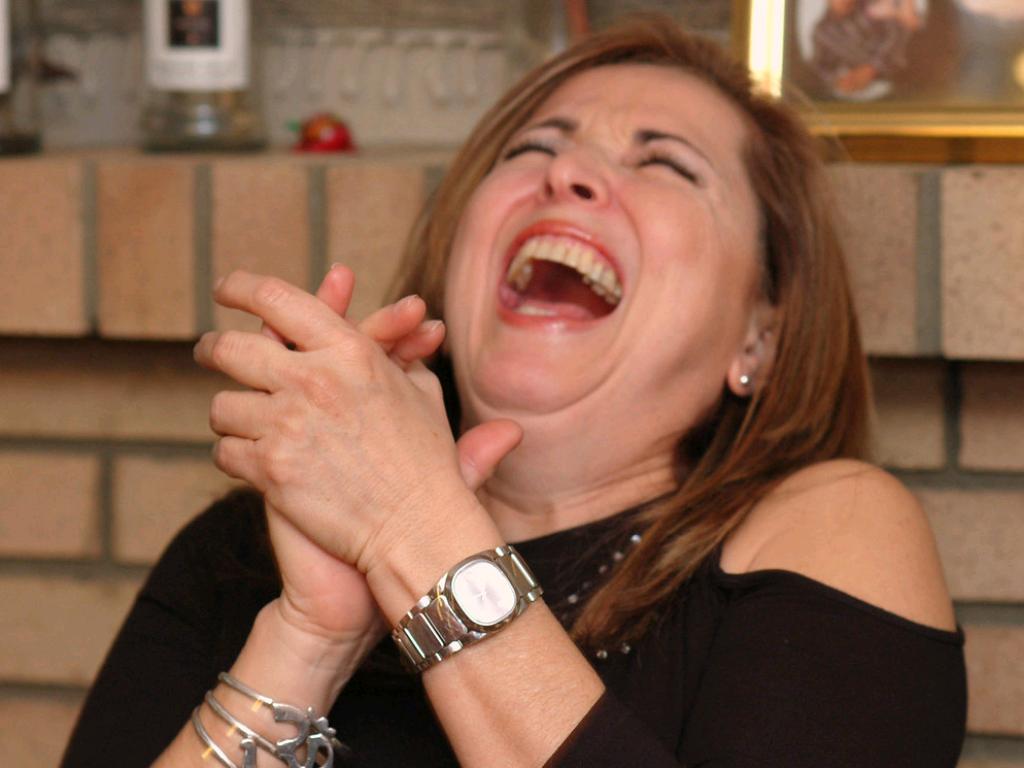 cc: gwilmore - https://www.flickr.com/photos/86013963@N00
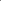 [Speaker Notes: Well when its funny I laugh...
It like in a speech...the first thing you need is clarity on your message
What is the process that makes someone laugh?]
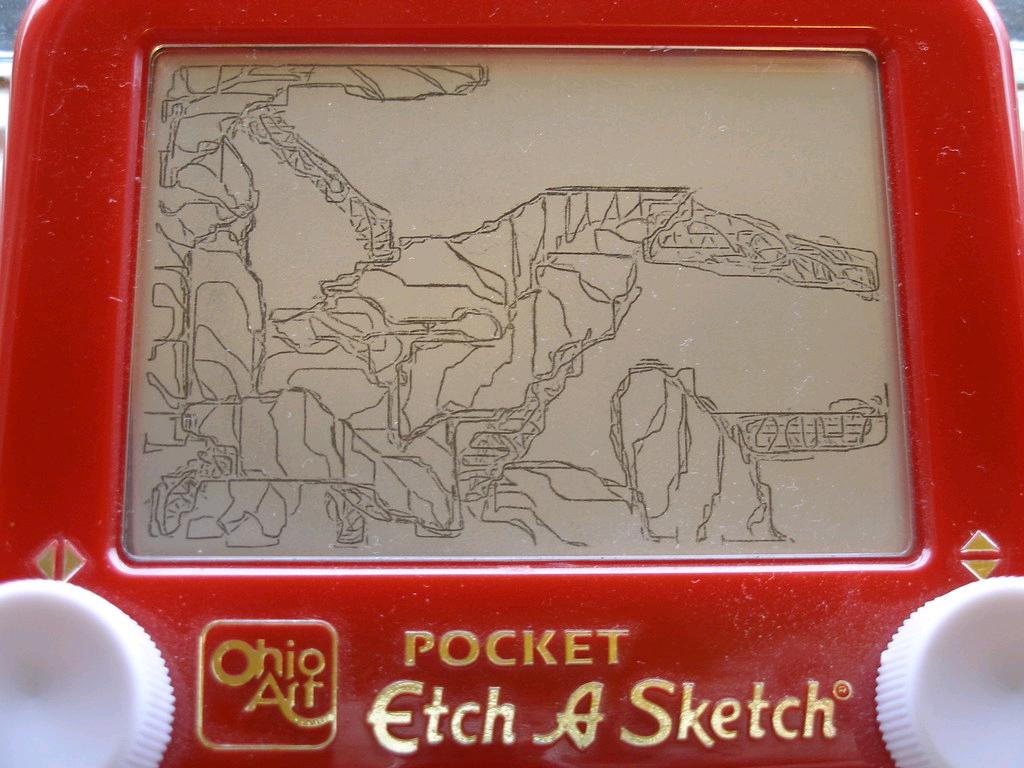 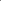 CONTEST NINJA TIPS
Create a title, that creates laughter
Forget about laughs, focus on the message
The Laughs will unleash themselves if..
You reach out for help
Humor does not exist in  vacuum (unless your vacuum breaks down while your spouse is using it)
Get coached
Biggest point follows biggest laugh
cc: atduskgreg - https://www.flickr.com/photos/62234213@N00
[Speaker Notes: If the Laughter does not apply to the message of the speech it is a time waster. 

It actually distracts your audience from connecting with your story]
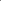 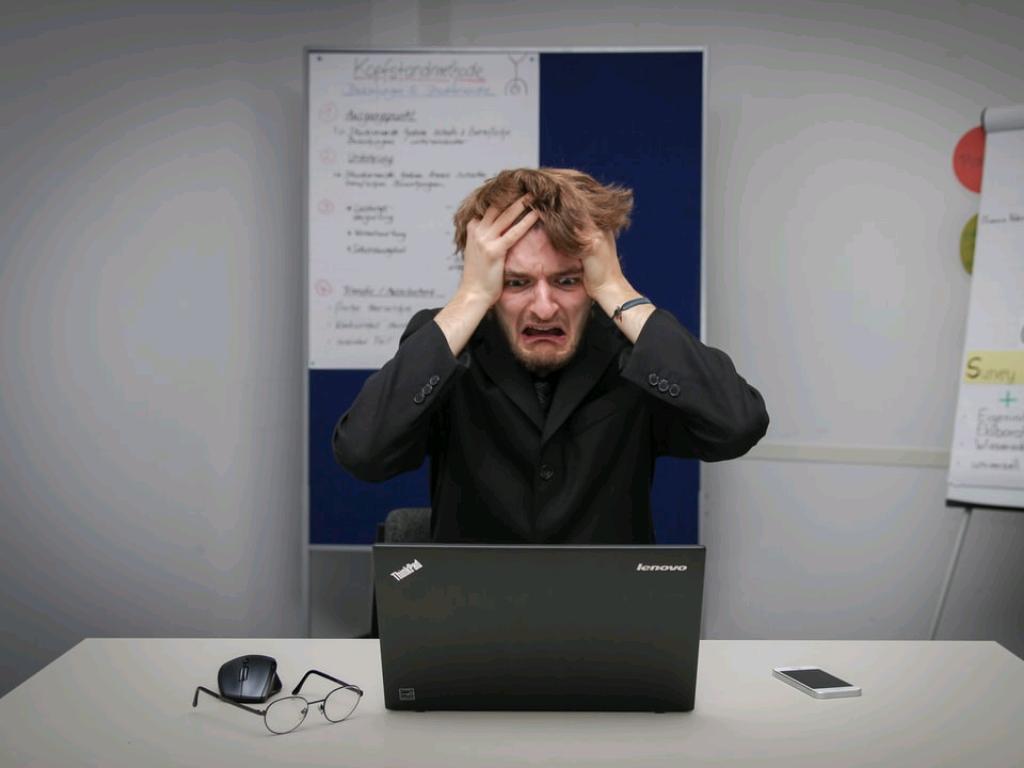 Here's The Problem
cc: Sebastian Herrmann - https://unsplash.com/@officestock?utm_source=haikudeck&utm_medium=referral&utm_campaign=api-credit
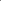 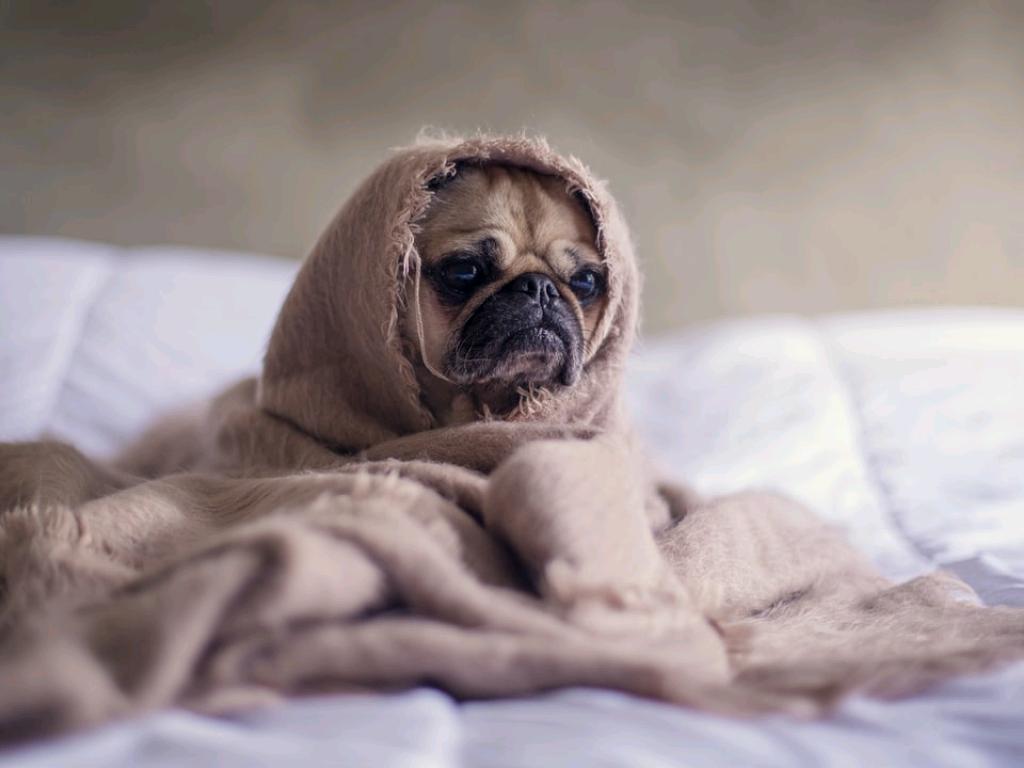 What is Funny?
cc: Matthew Henry - https://unsplash.com/@matthewhenry?utm_source=haikudeck&utm_medium=referral&utm_campaign=api-credit
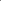 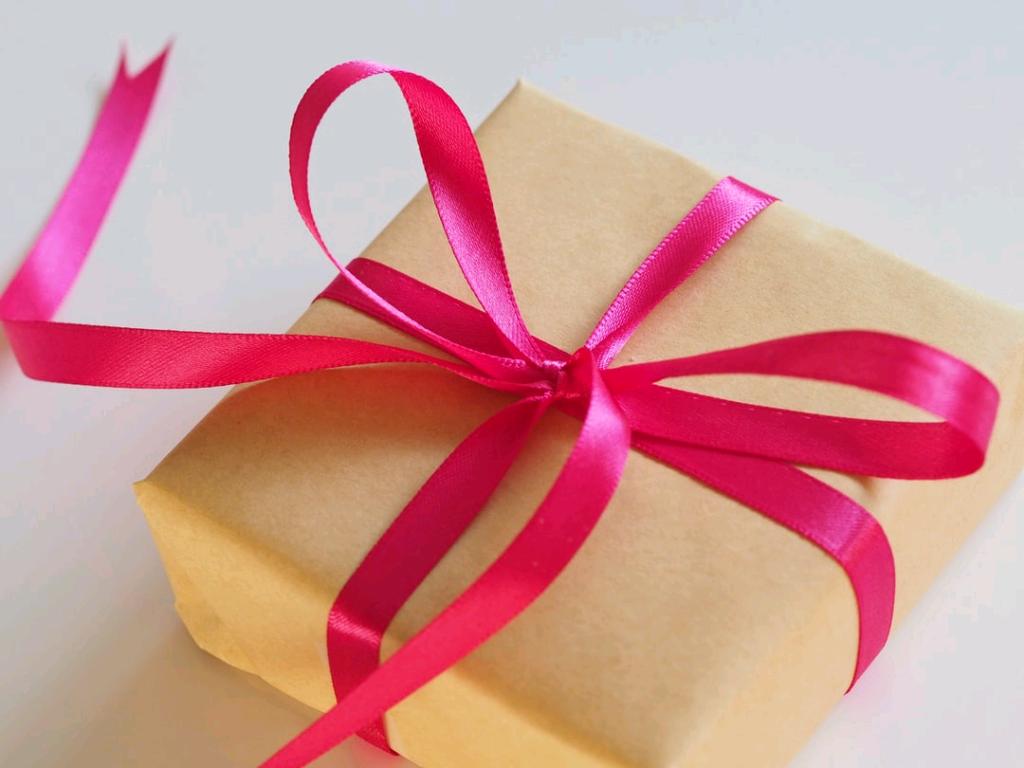 Is it a gift?
cc: Jess Bailey - https://unsplash.com/@jessbaileydesigns?utm_source=haikudeck&utm_medium=referral&utm_campaign=api-credit
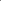 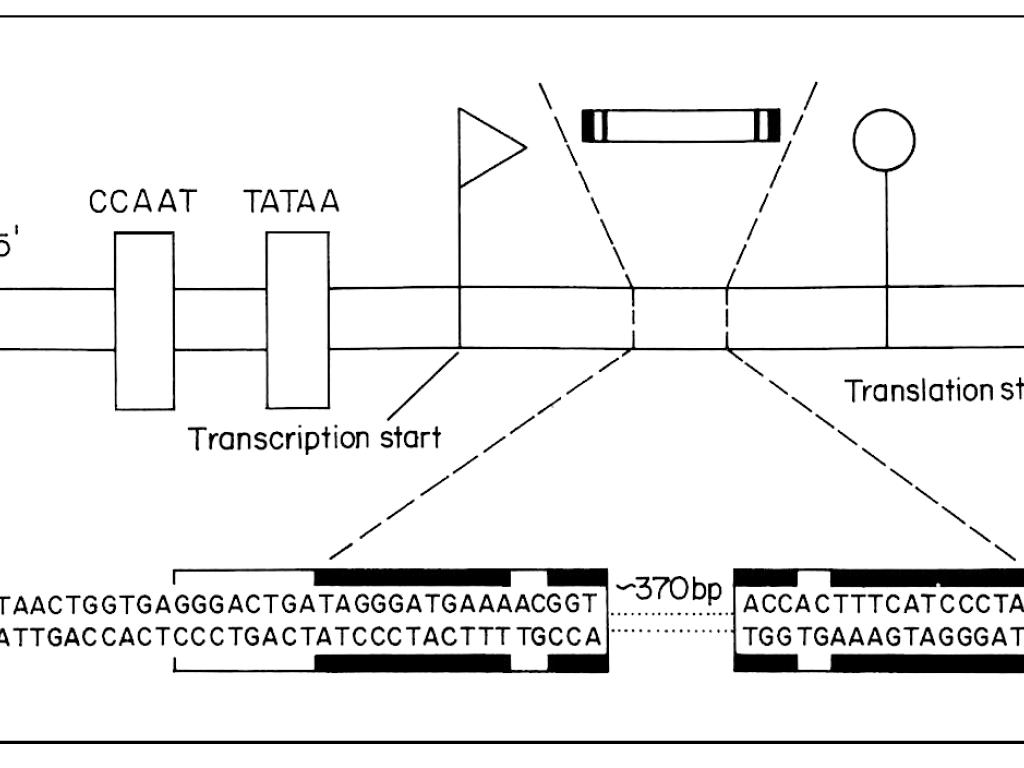 It is a definable process that very few understand
cc: IRRI Images - https://www.flickr.com/photos/86712369@N00
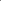 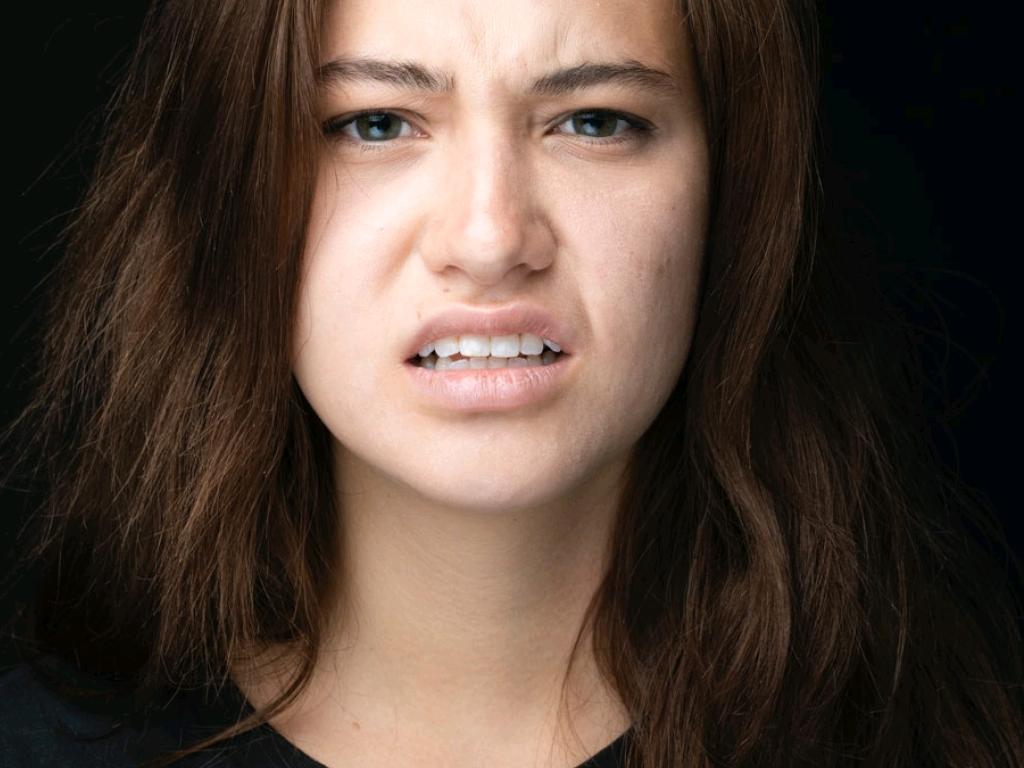 The Clarity with which you define something's structure is proportional to the ease in creating it
cc: OSPAN ALI - https://unsplash.com/@ospanali?utm_source=haikudeck&utm_medium=referral&utm_campaign=api-credit
[Speaker Notes: Go to Cara's speech]
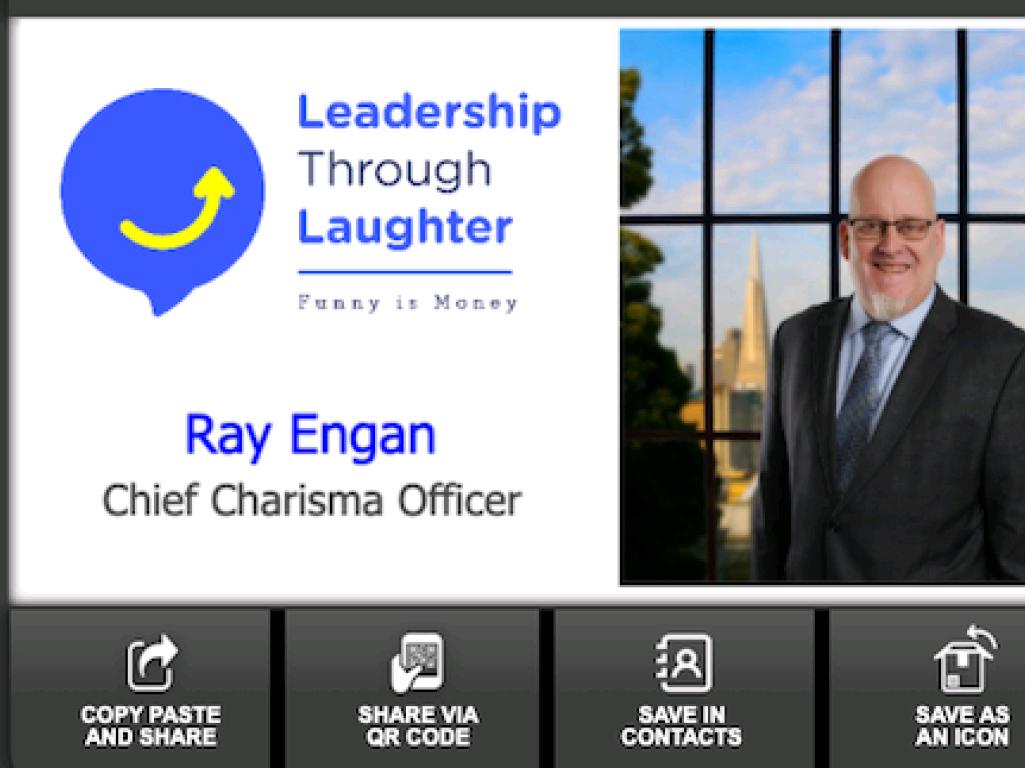 INPHONE.CO/LEANINFACTOR
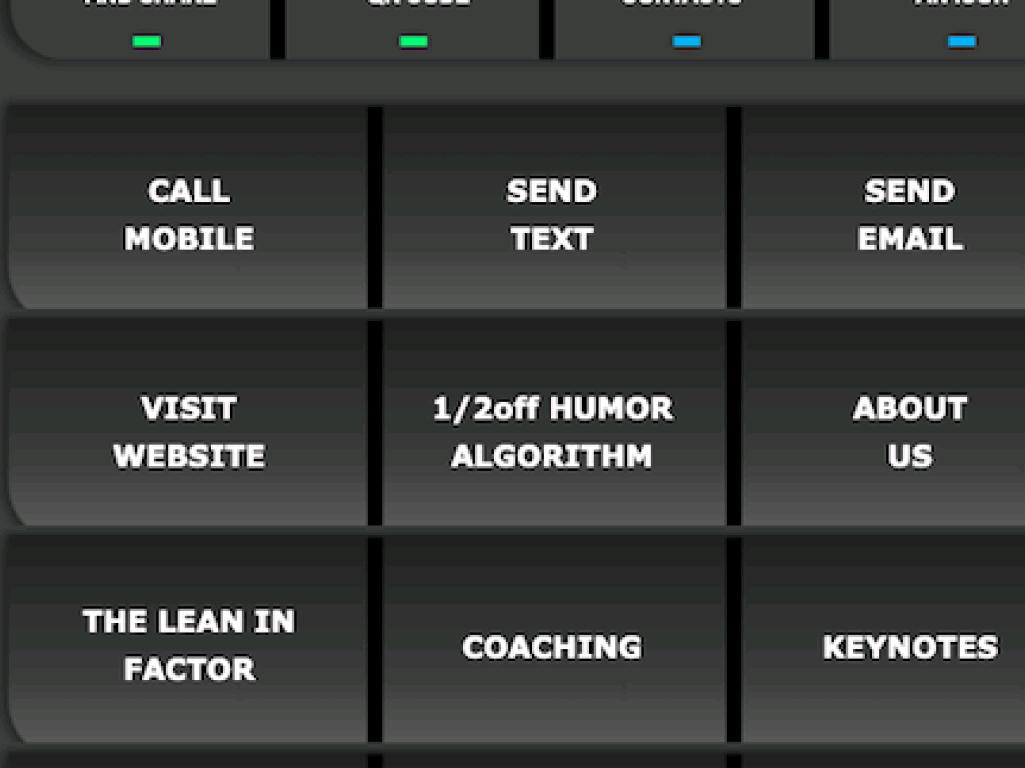 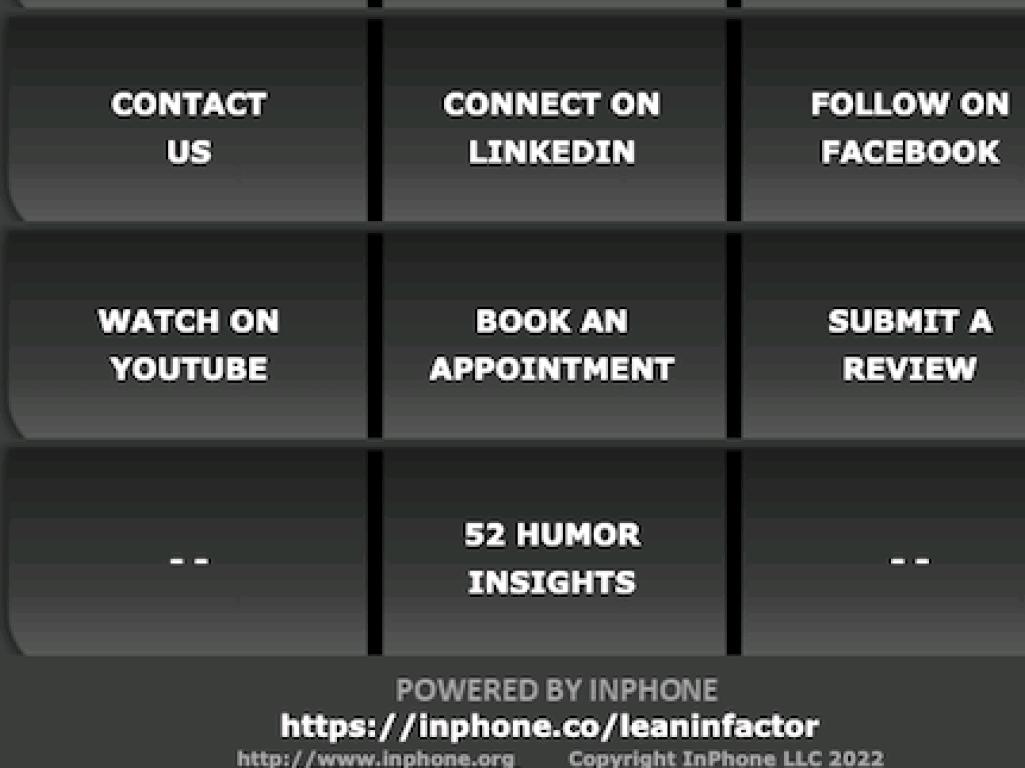 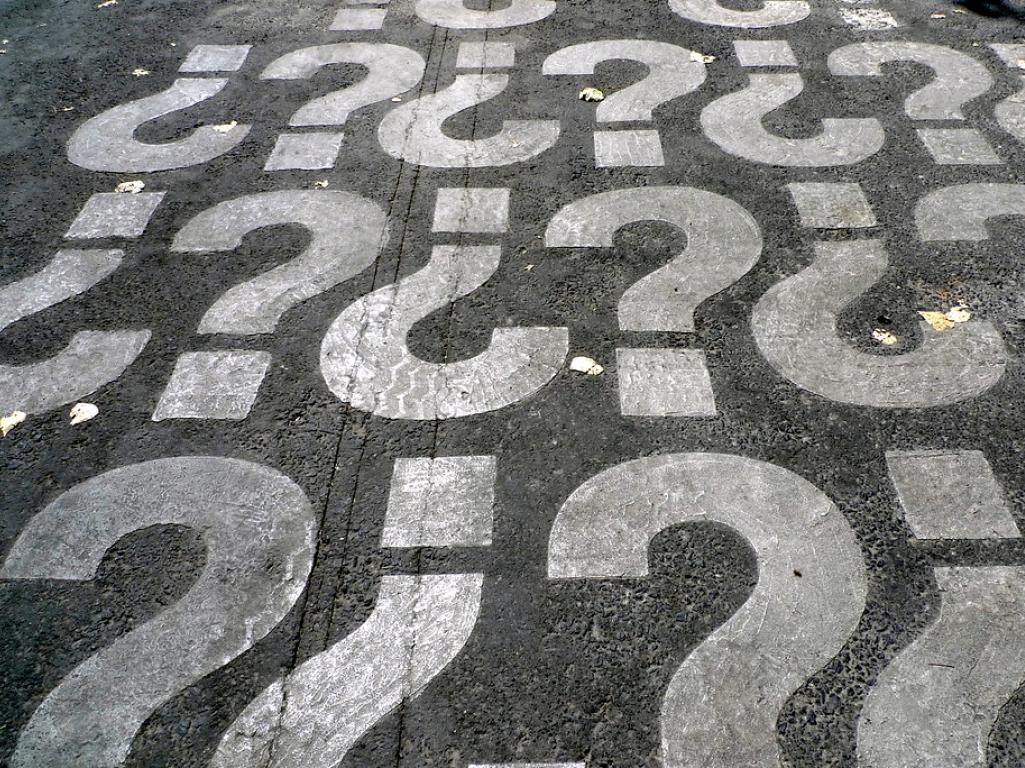 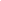 WHAT IS FUNNY?
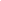 WHAT IS IT THAT YOU FIND FUN AND ENJOYABLE?
cc: Veronique Debord - https://www.flickr.com/photos/41497284@N00
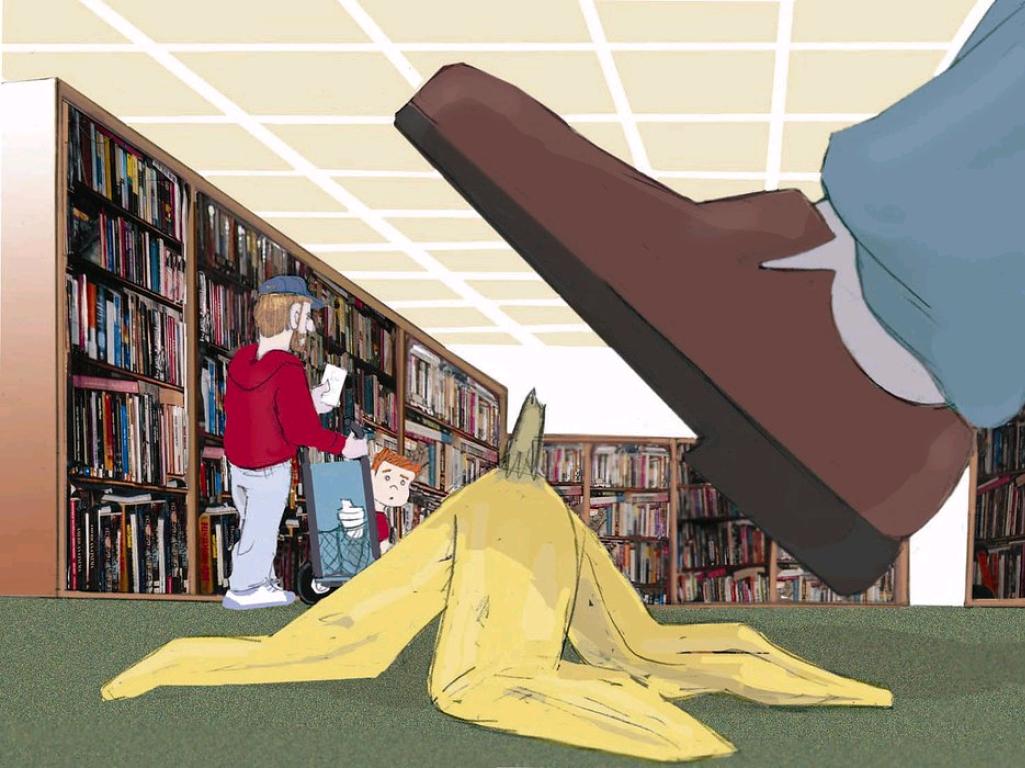 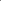 HURL HUMOR DEFINITION
A BENIGN VIOLATION OF A NORM , THAT SURPRISES YOU
cc: cali.org - https://www.flickr.com/photos/63316539@N03
[Speaker Notes: How low can you get away with?
It's ok to talk about scars...as a matter of fact we show them off...but nobody likes to share their open wounds]
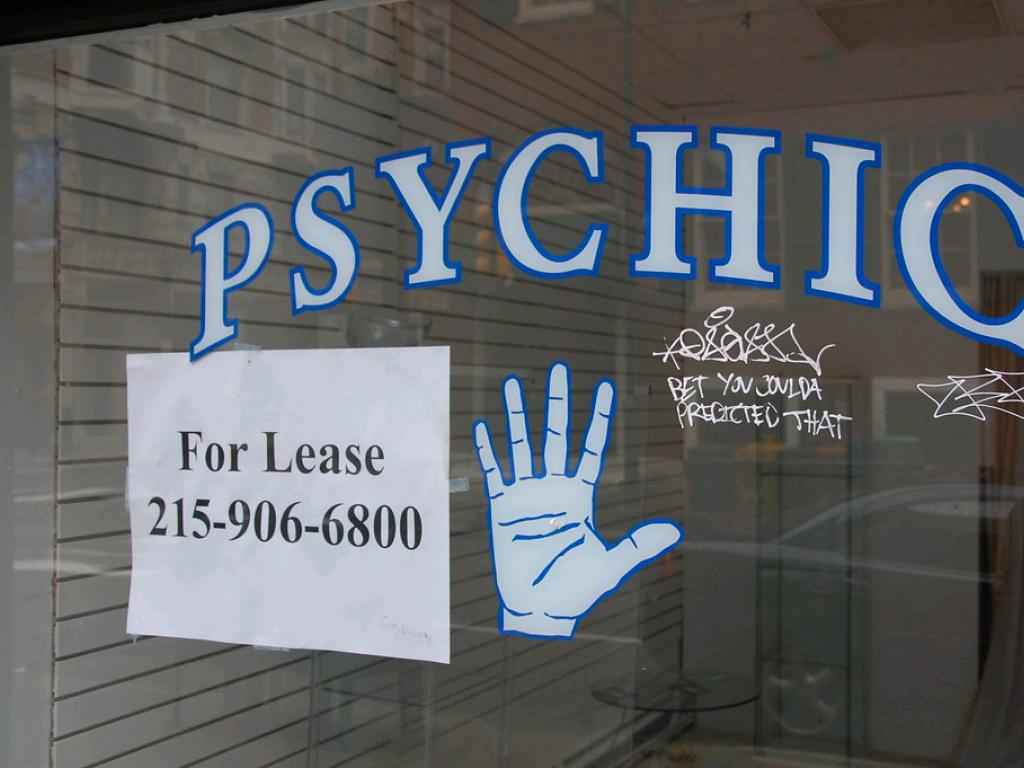 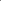 COMEDY PREYS ON ...
cc: kjarrett - https://www.flickr.com/photos/29304822@N00
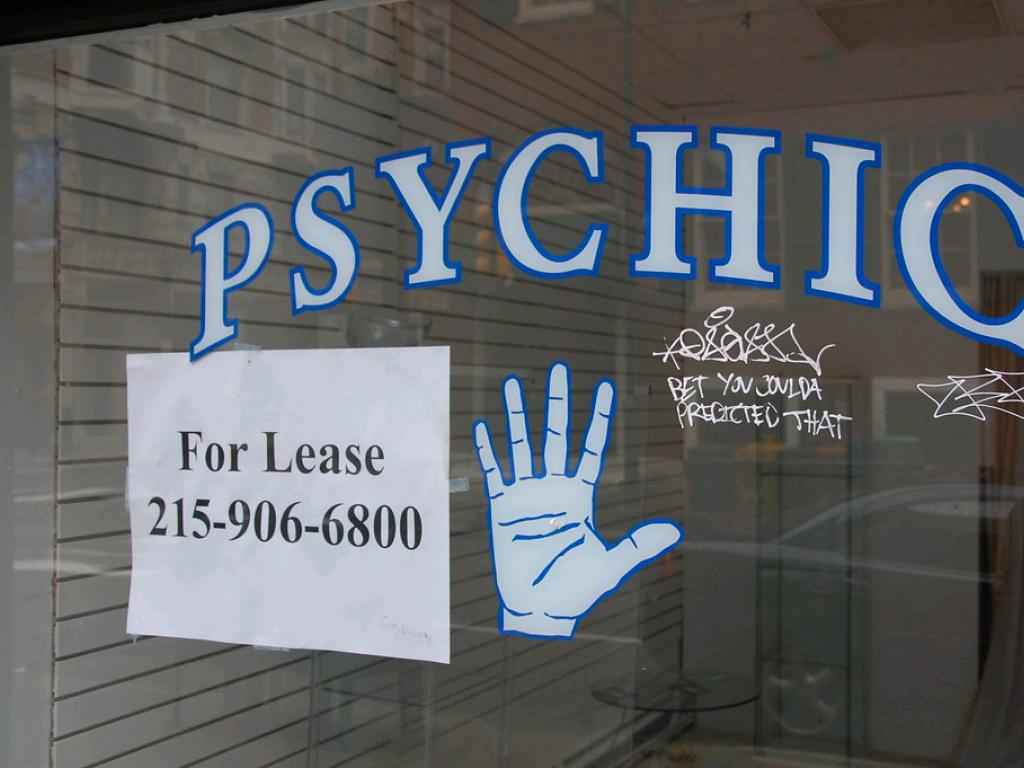 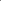 THE PREDICTABILITY OF HUMAN BEINGS
cc: kjarrett - https://www.flickr.com/photos/29304822@N00
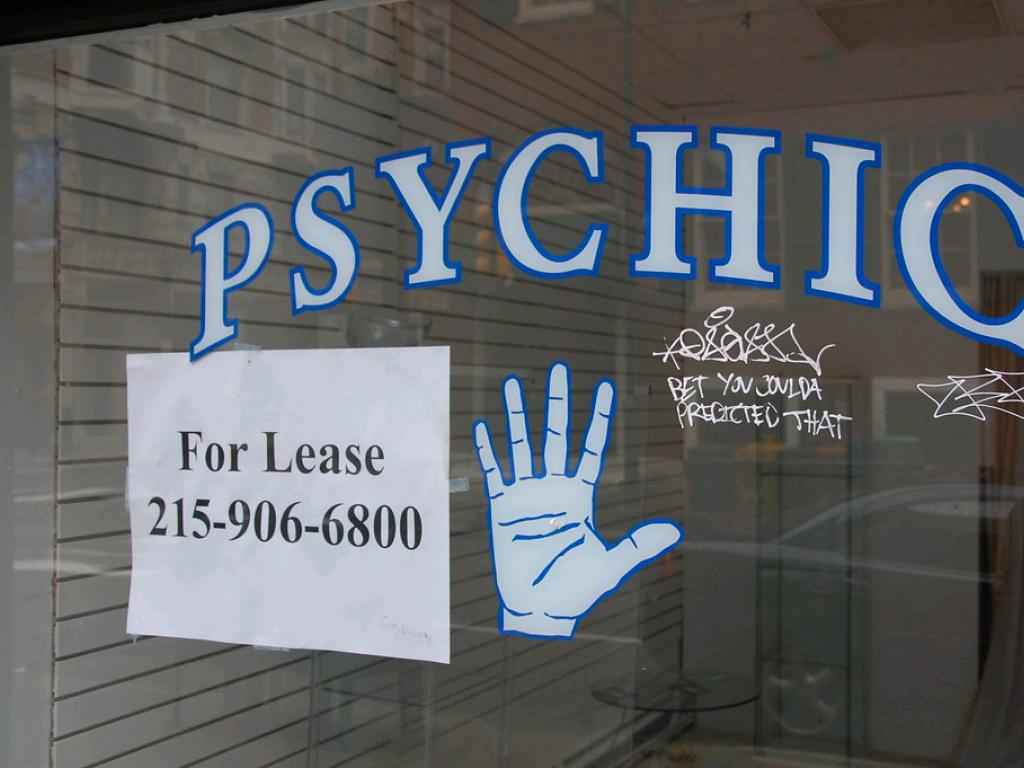 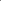 PEOPLE'S CONSISTANT  FOCUS ON THE LOGIC OF INTENDED IDEAS, WHILE the funny FOCUS ON THE LOGIC OF THE WORDS
cc: kjarrett - https://www.flickr.com/photos/29304822@N00
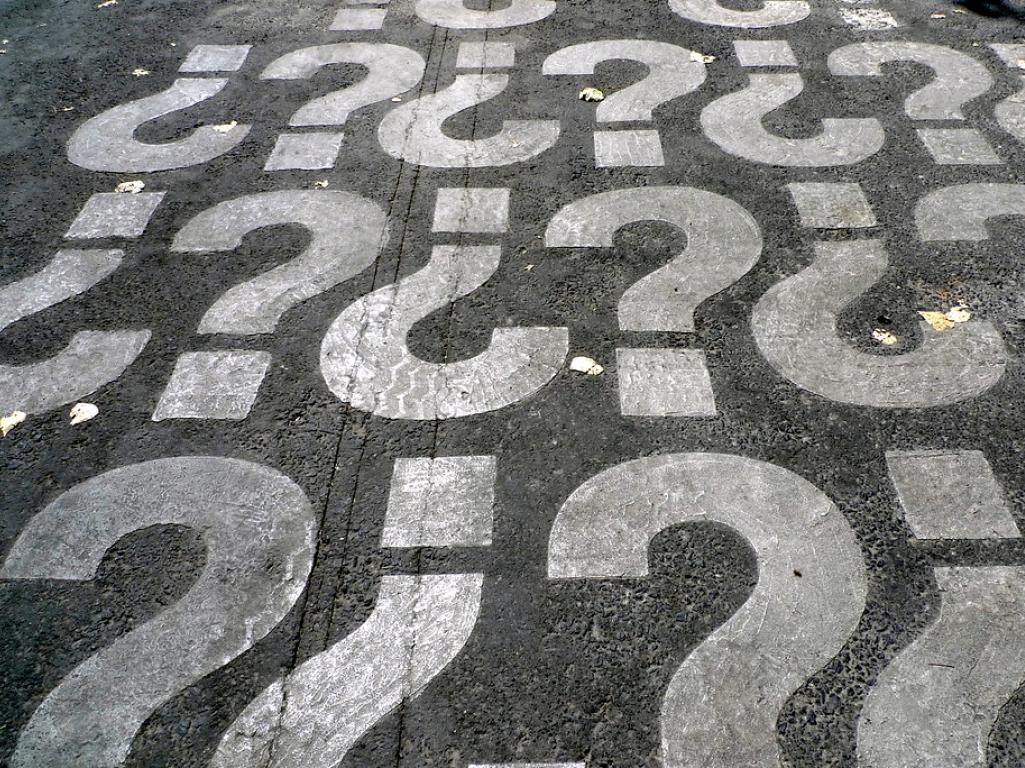 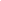 GO FROM BLAND TO GRAND
Descriptions
Tonality
Expressions and emotions
Surprise
Dialogue
cc: Veronique Debord - https://www.flickr.com/photos/41497284@N00
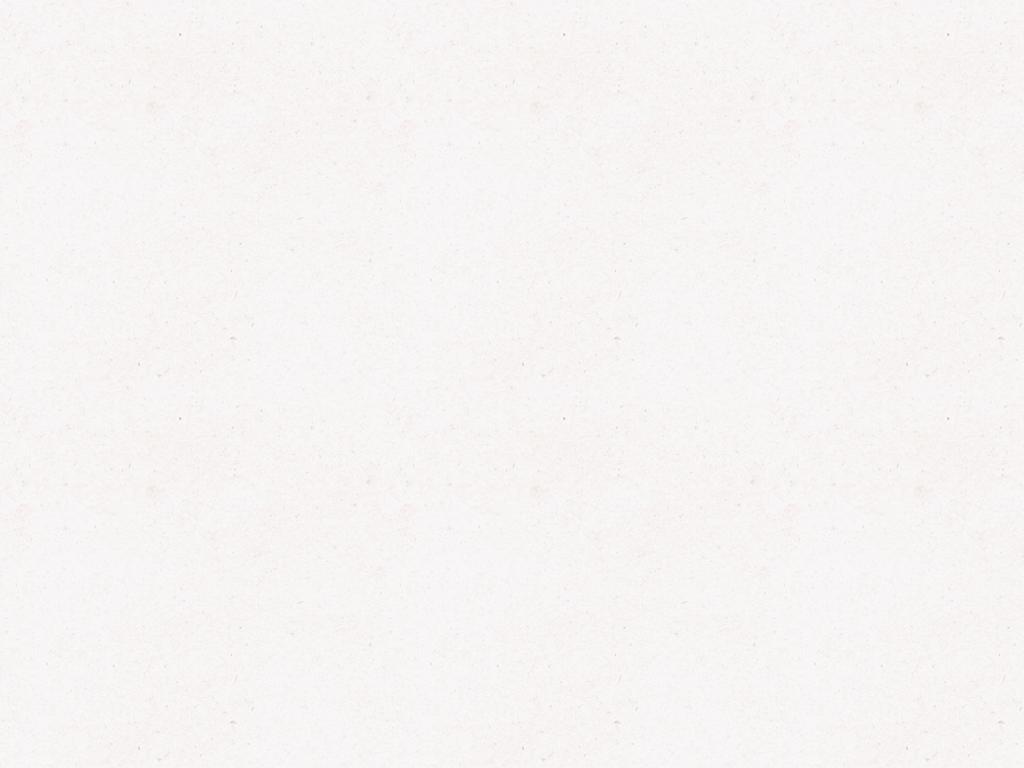 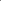 5 DESCRIPTORS - TSSSSS
Taste
Sights
Sounds
Smells
Sensations
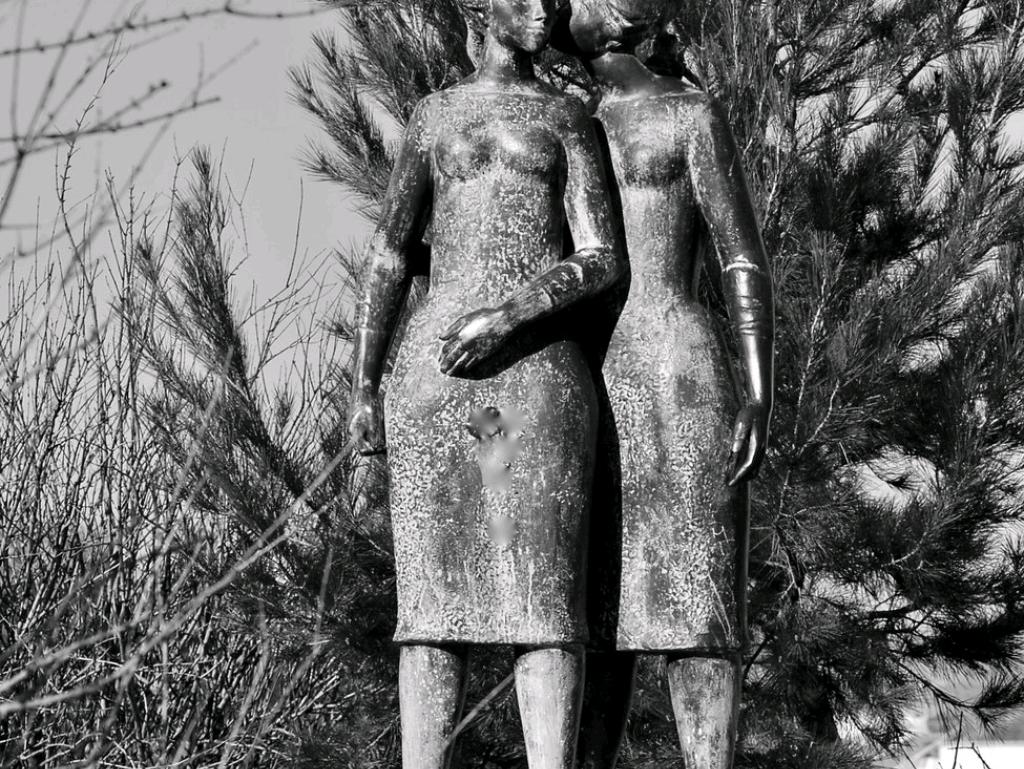 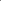 DESCRIBE FROM BLAND TO GRAND
I was a Senior
 I got dressed up
 went to a bar
 What someone is Wearing
 A house that stands out on the block
 A themed restaurant
 DONT TRY TO BE FUNNY...JUST PAINT A VIVID PICTURE
cc: pedrosimoes7 - https://www.flickr.com/photos/46944516@N00
[Speaker Notes: It was a beautiful day at the beach.... VS 74 california degrees, not a leaf rustling.... surfers, bikinis people watching surfer and bikini's .... California christmas]
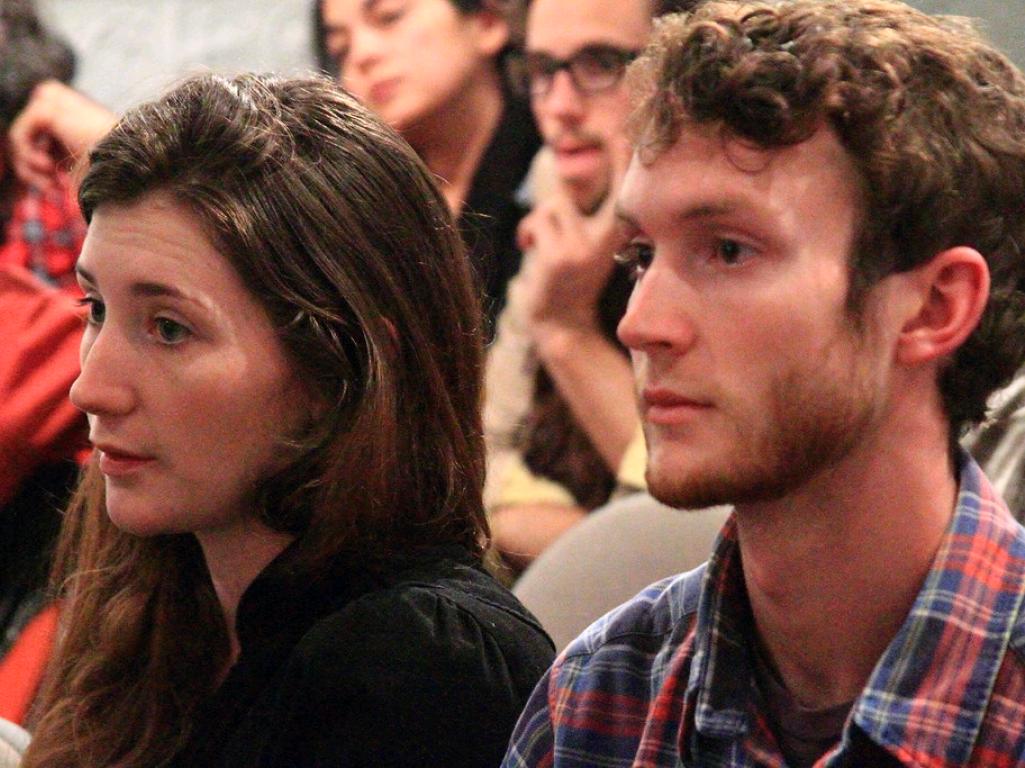 PHYSICALITY AND EMOTION
Show dont tell
 Congruency (face & words)
cc: uniondocs - https://www.flickr.com/photos/8207752@N03
[Speaker Notes: I told my mom I was going to the store. we constantly fought over her cooking and my girlfriend
I said I didn't like her cooking...she had the same thoughts on my girlfriend
Mom I'm going down to the store and pick up some good food, do you want something...."while you pick up that good food dont forget to dump that bad girlfriend  

Mehrabi's test.]
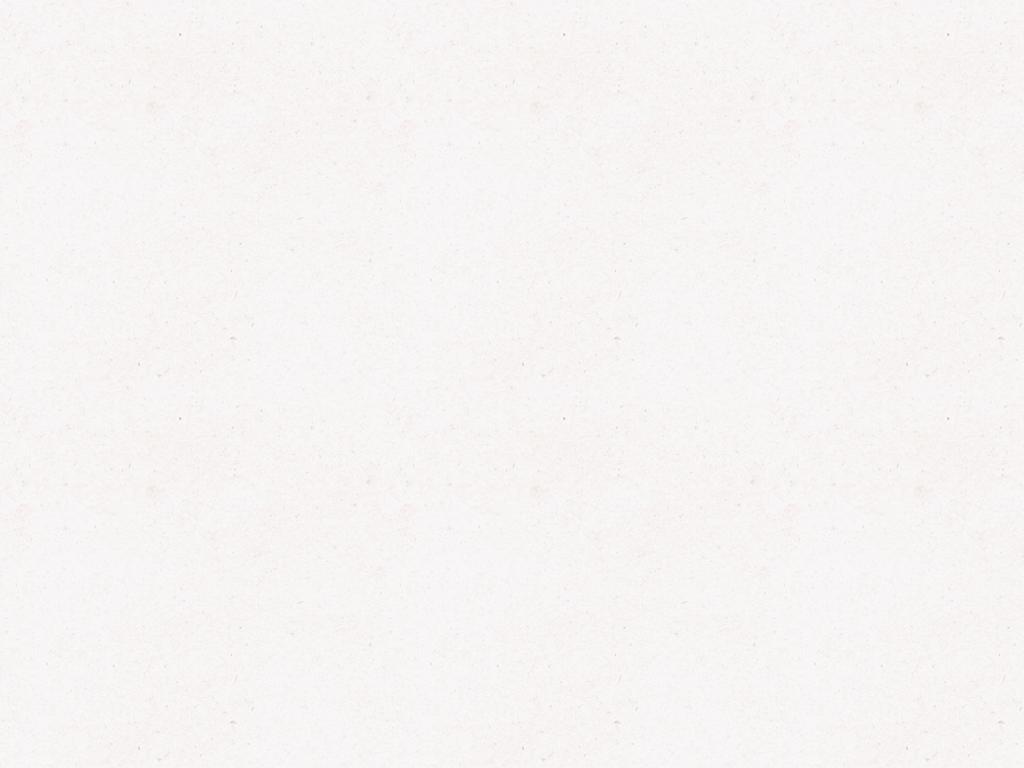 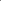 WE USE AWE
Actions
Words
Expressions and Emotions
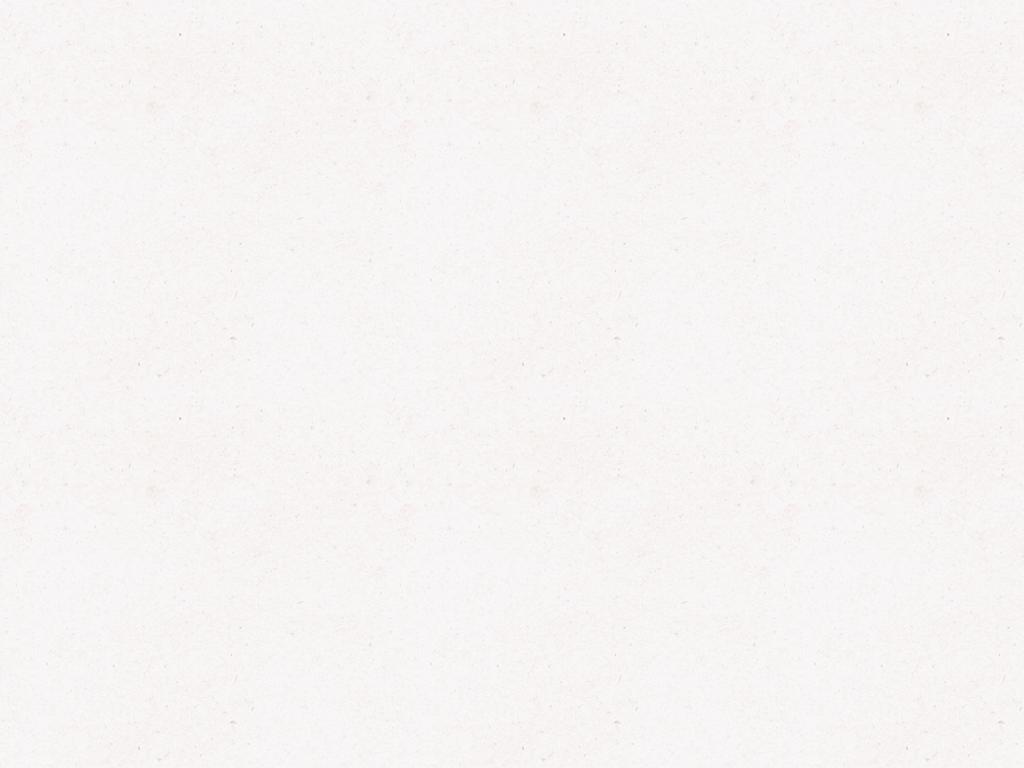 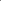 JOKE STRUCTURE
Set Up
Punch
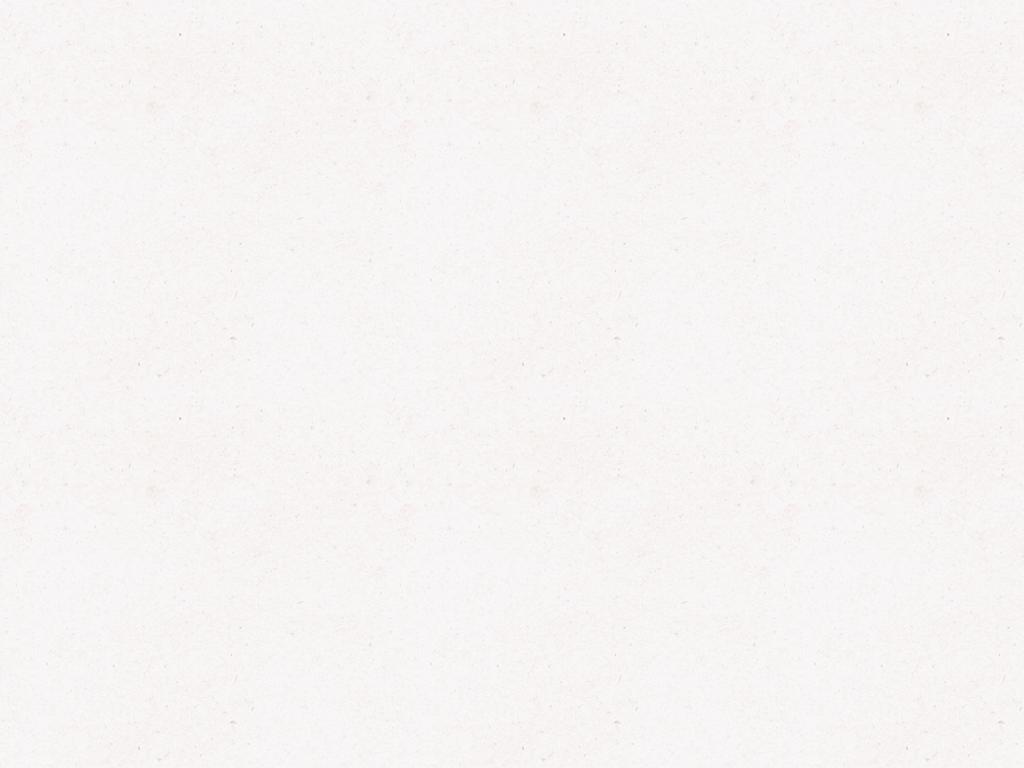 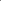 JOKE STRUCTURE
Set Up
(Creating Audience Perception)
Using a 2 way option
Crushing the Audience Perception
Punch
[Speaker Notes: A joke is just like an effective first line in a story.... it paints the picture of where YOU want the audience to go.

2 way option is also called a Phonetic Ambiguity (think Geico commercials) This is the most common way to create laughter between 2 people on the planet

The punch is Actions Words, Expressions or Emotions that paint a completely different picture DESTROYING the first picture]
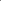 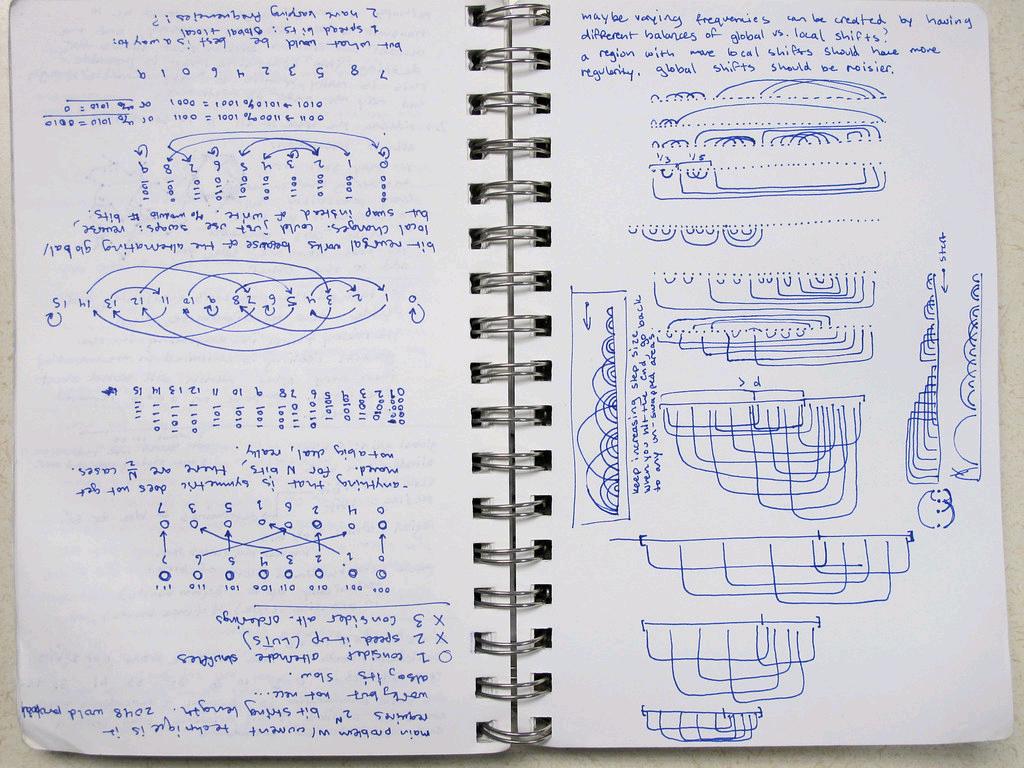 The Humor Algorithm
cc: Kyle McDonald - https://www.flickr.com/photos/28622838@N00
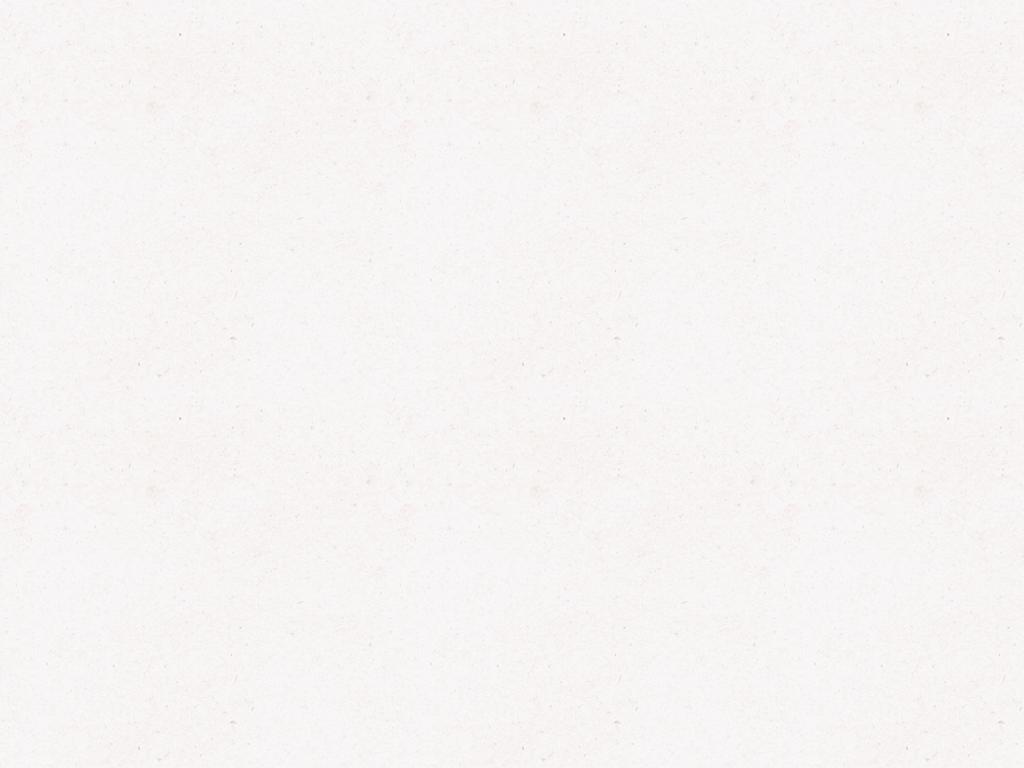 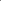 P.O.W. T.O.P.
Play On Words - 2 way Option (Geico Ads)
Turn of Phrase- pavlov's dog
The simple truth
Reforming
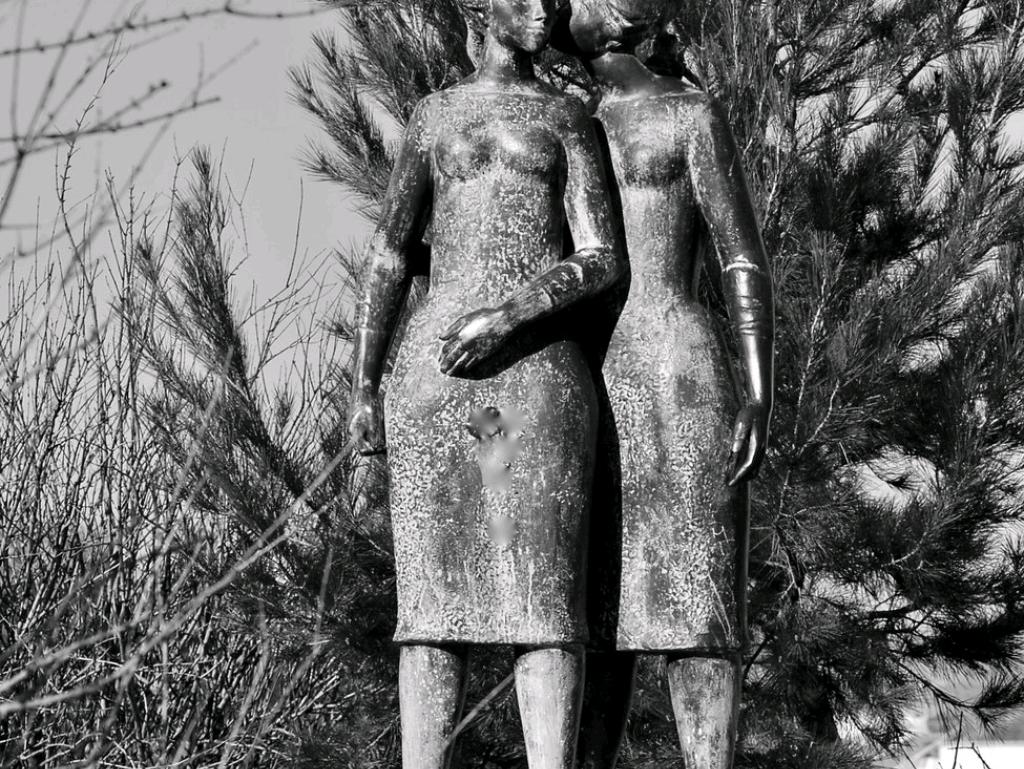 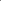 COMMON CLICHES CREATING UNCOMMON ANSWERS
It is what it is
 You know what they say
 without further ado
 Thinking outside the box
 Been there done that
cc: pedrosimoes7 - https://www.flickr.com/photos/46944516@N00
[Speaker Notes: Think Exageration, Flip, Opposites,]
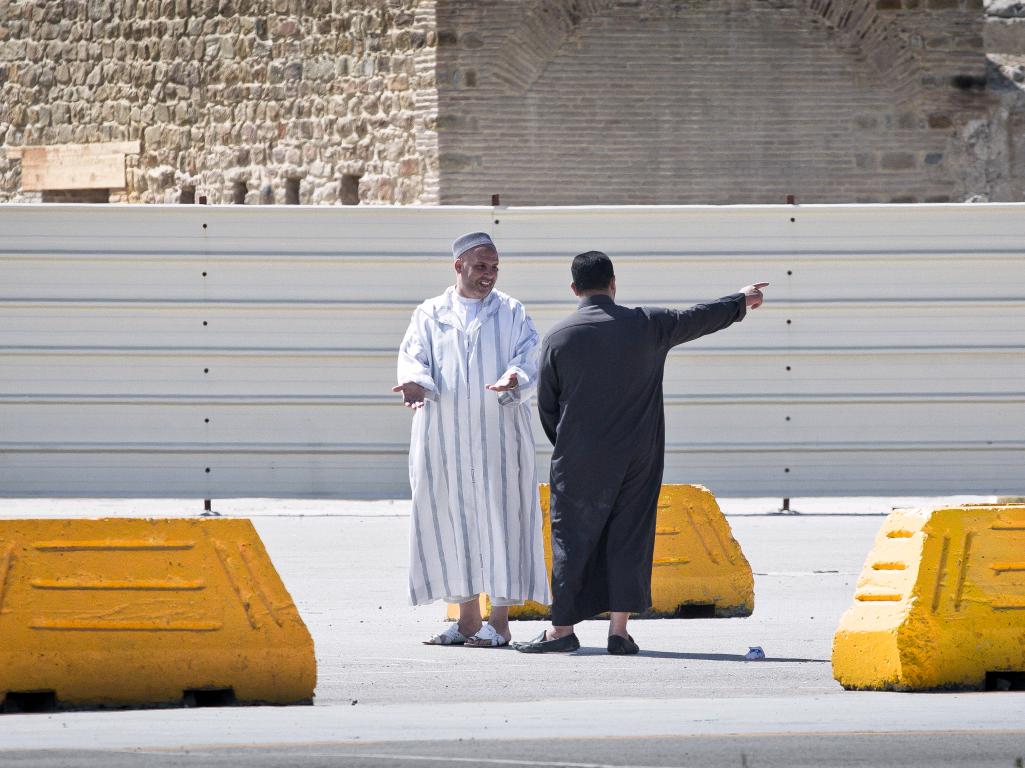 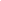 DIALOGUE
Show dont tell
 Let other people in your story get the laughs
 What would it sound like in a conversation
 reminders and advice
 allows you to avoid preachyness
cc: hernanpba - https://www.flickr.com/photos/67430875@N03
[Speaker Notes: I told my mom I was going to the store. we constantly fought over her cooking and my girlfriend
I said I didn't like her cooking...she had the same thoughts on my girlfriend
Mom I'm going down to the store and pick up some good food, do you want something...."while you pick up that good food dont forget to dump that bad girlfriend]
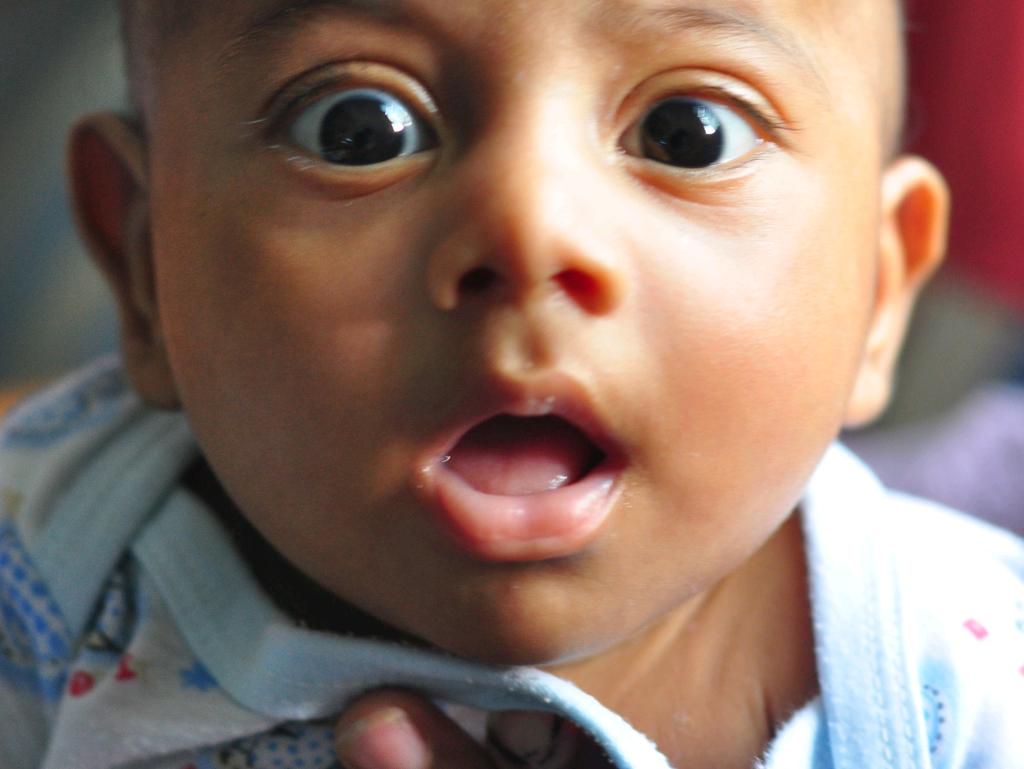 SURPRISE
Flip
 opposite
 Exaggerate
 Unreal answer
cc: keyaanrizwee - https://www.flickr.com/photos/30716824@N02
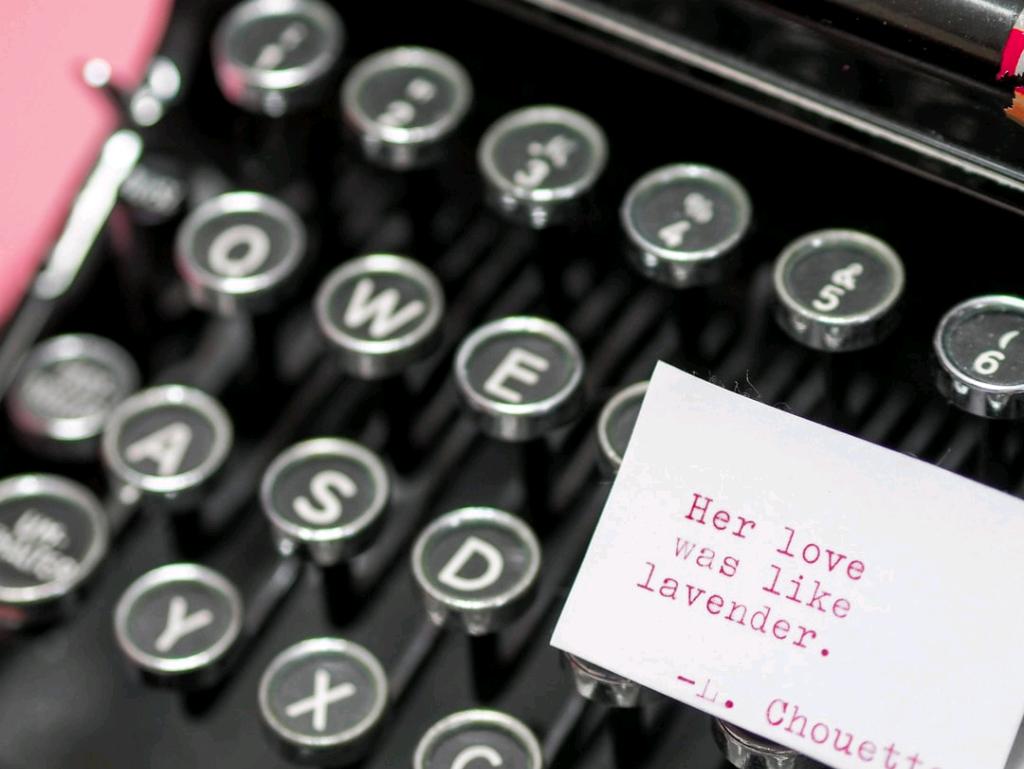 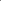 Creating a Picture
cc: Laura Chouette - https://unsplash.com/@laurachouette?utm_source=haikudeck&utm_medium=referral&utm_campaign=api-credit
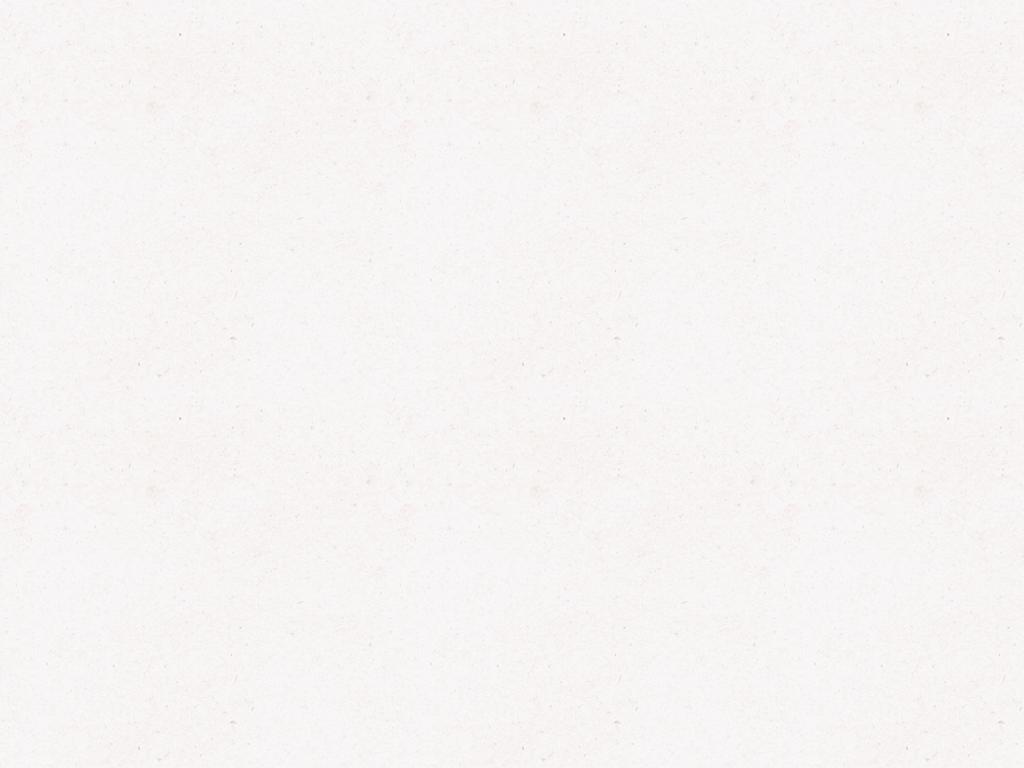 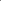 2 WAY OPTIONS
Words with 2 meanings
Different spellings, sounding the same
remember the logic of the words is what we are shooting for, not the logic of the idea
Geico commercials
Phonetic ambiguities
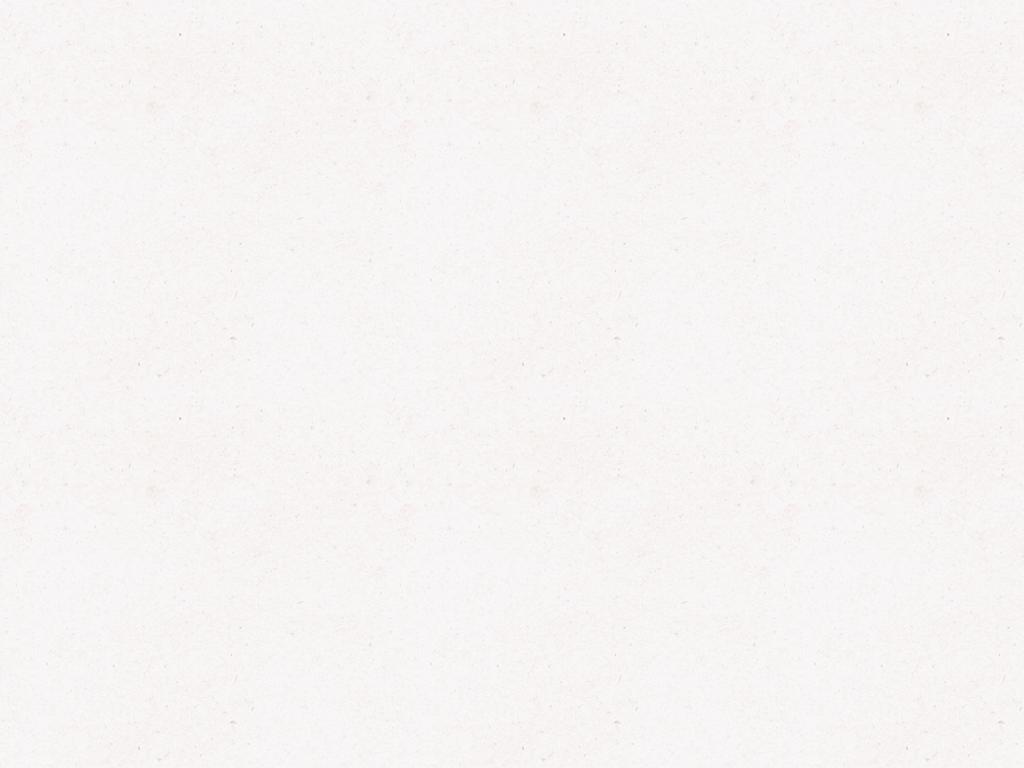 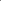 REFORMING
That's Ray-markable
Put the Fun back in dysfuntion
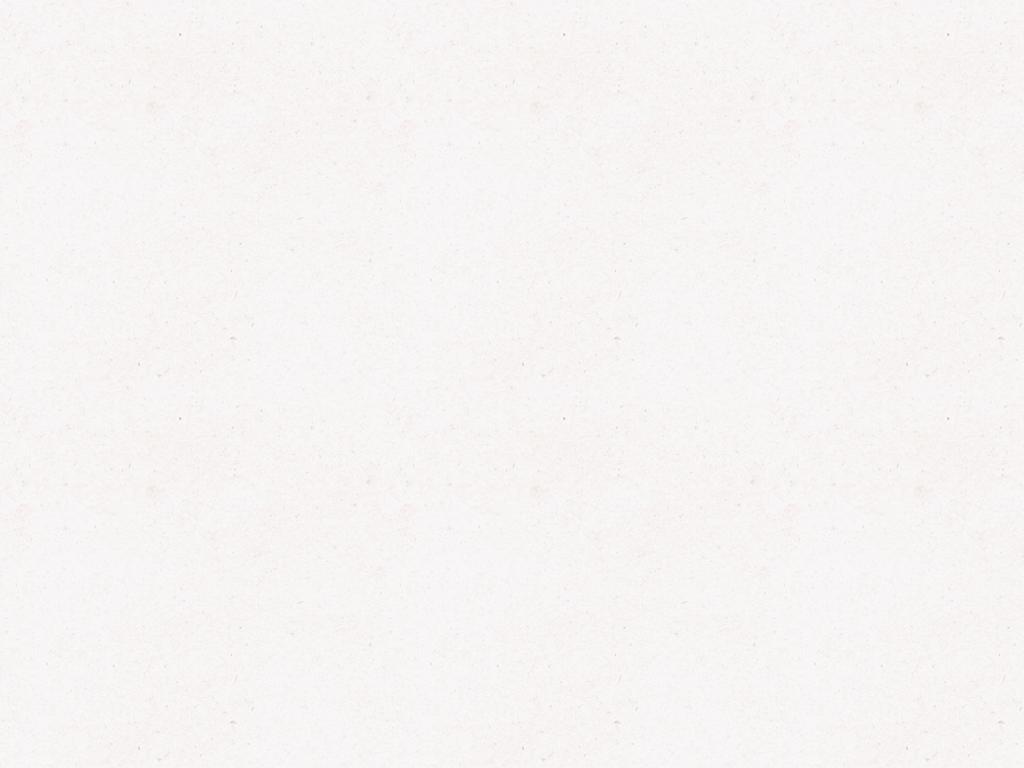 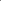 THE TAKE OFF
Oldest form of wordplay
"if at first you don't succeed ...You're fired"
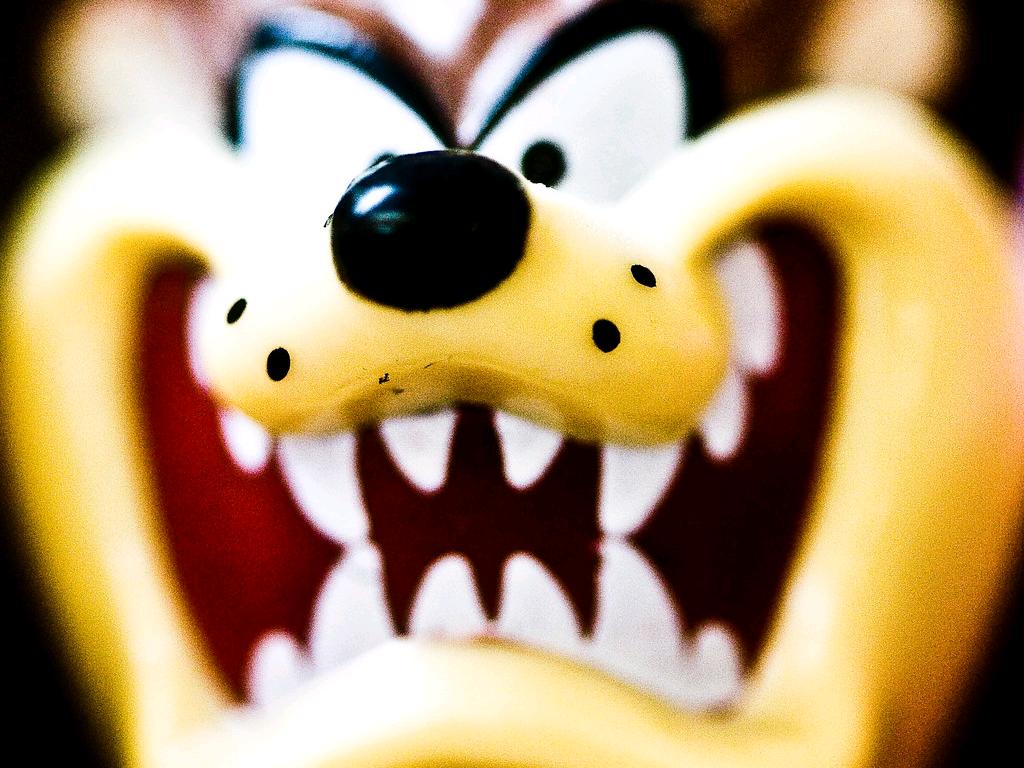 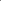 YOU CREATE THE PUNCHLINE (BO5)
I'm on a Whiskey Diet
 I've been seeing someone
 My sister took out her husband on Valentines Day
 It's very difficult to date a chess champion
 The best thing about the pandemic is
cc: Thomas Hawk - https://www.flickr.com/photos/51035555243@N01
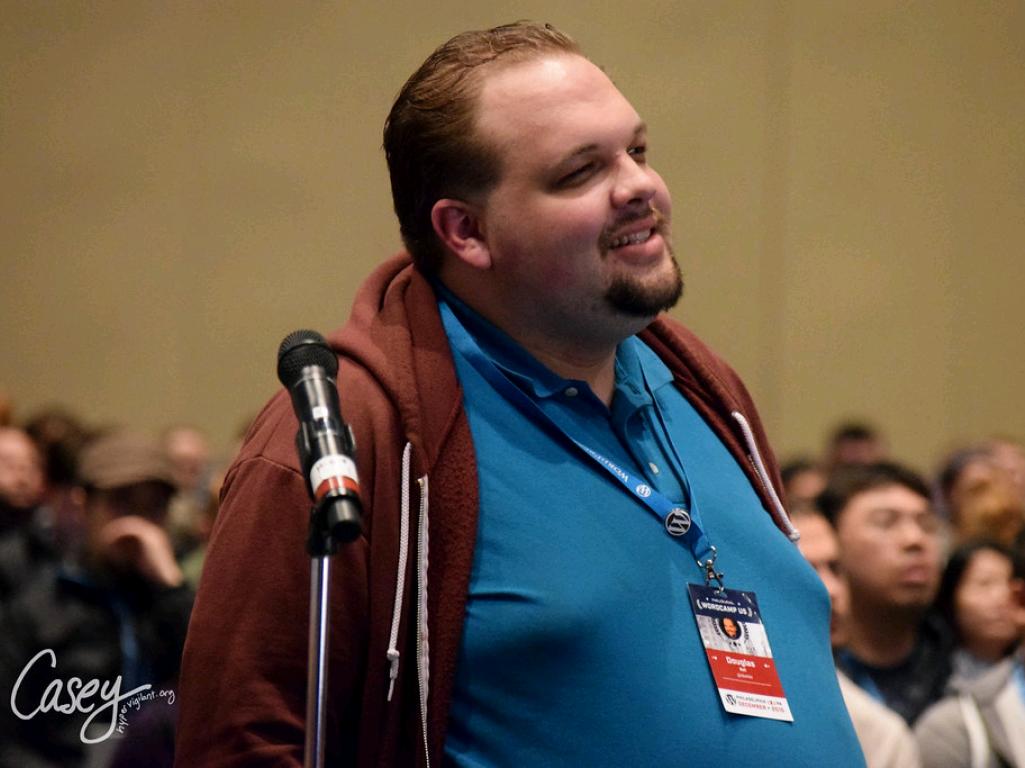 Q&A
cc: WordCamp United States - https://www.flickr.com/photos/137179446@N08
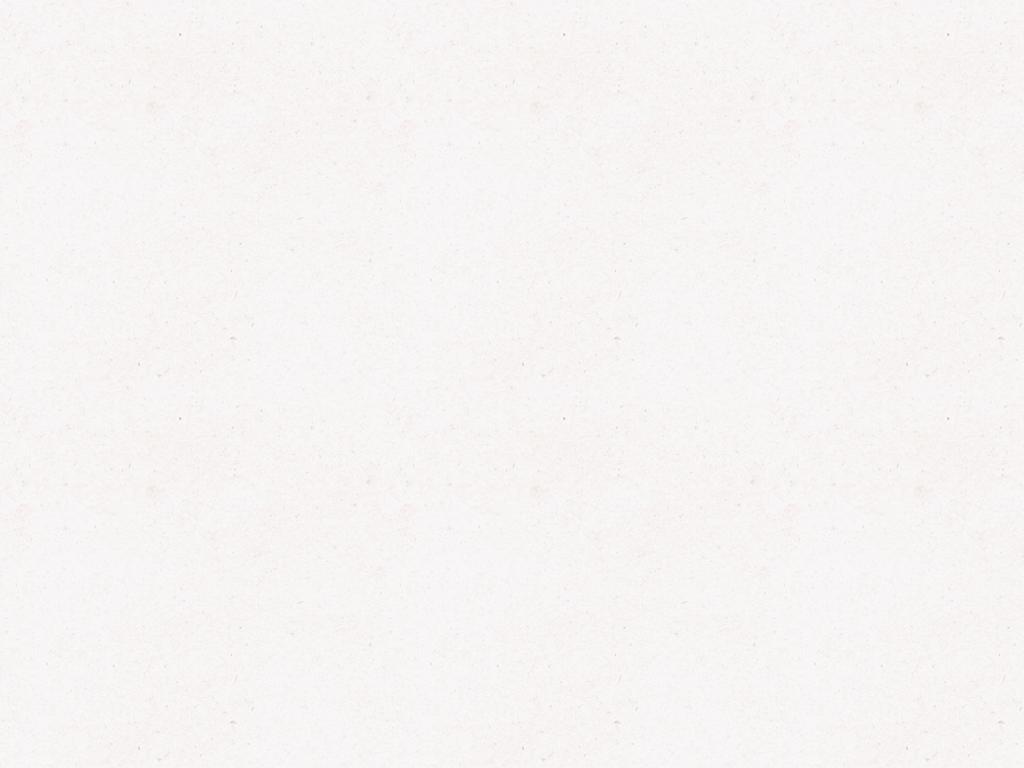 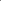 RESOURCES
TinyURL.com/RayandJeff.com
Calendly.com/humor/15min
Laser Coaching for Toastmasters
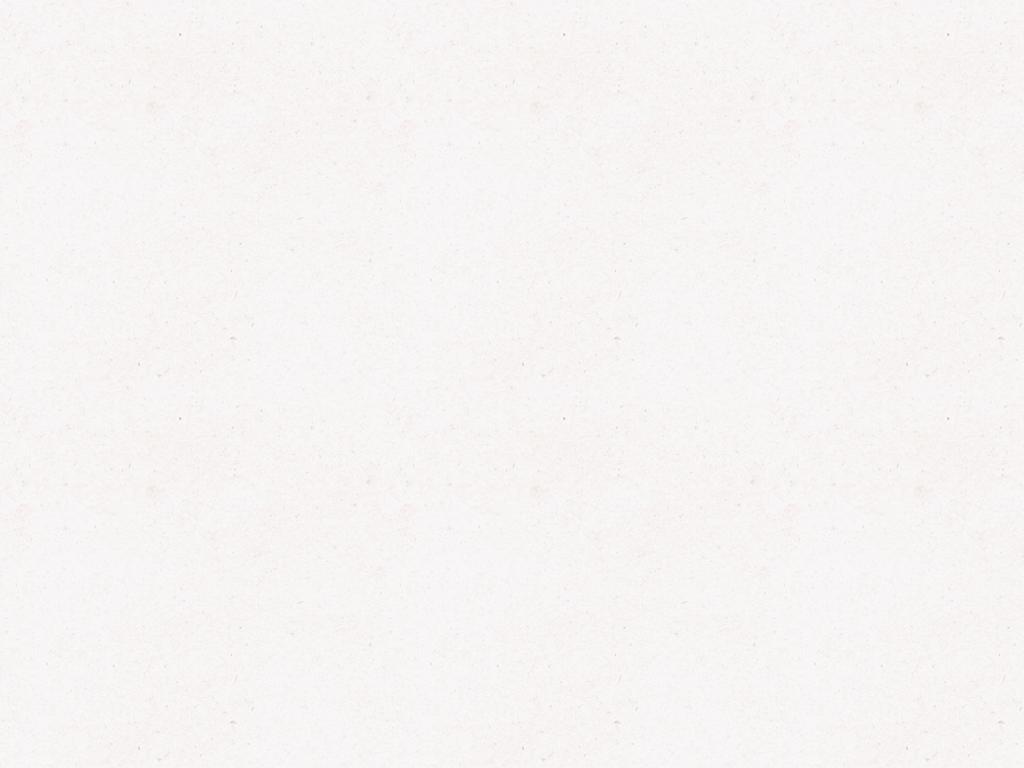 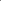 CALENDLY.COM/HUMOR/15MIN
ANY QUESTIONS? LET'S TALK!!